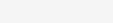 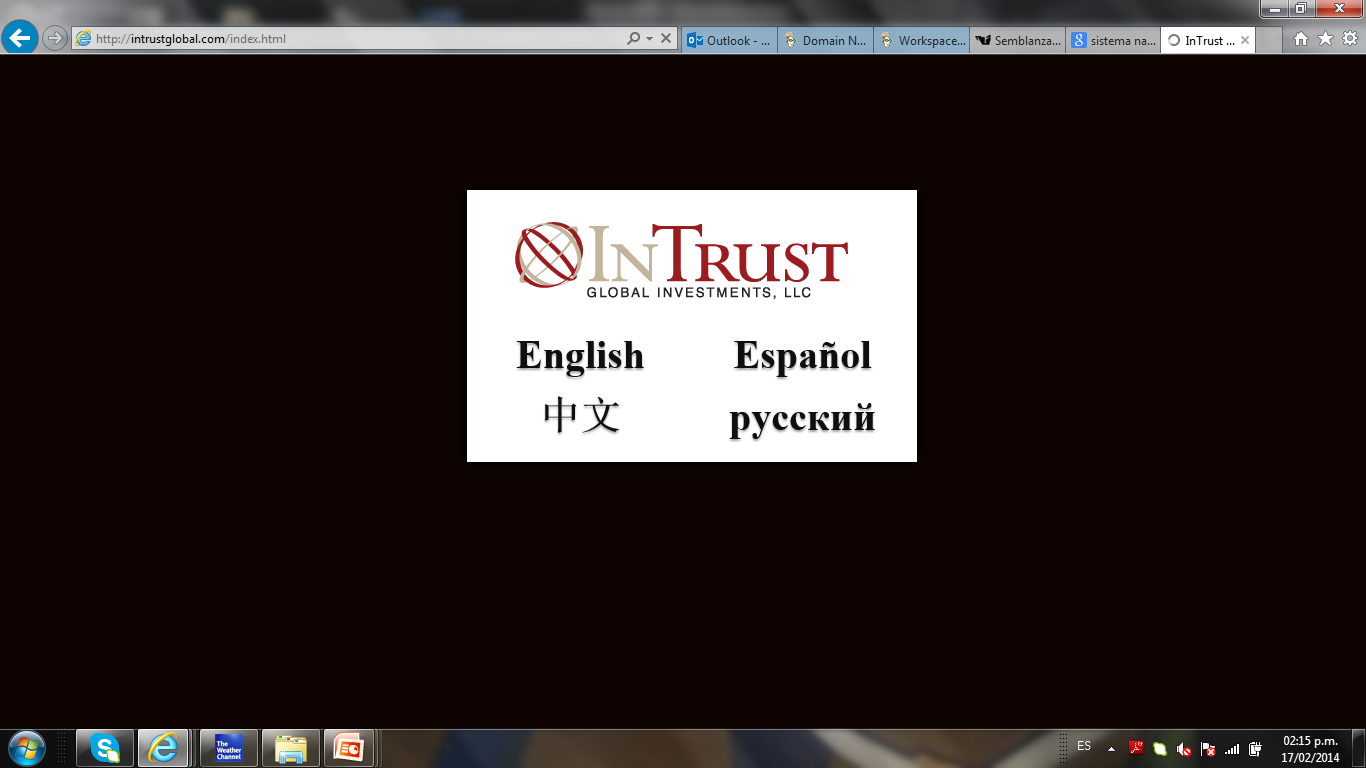 Investigación aplicada para el desarrollo de proyectos de Energía Limpia 





Junio 2014
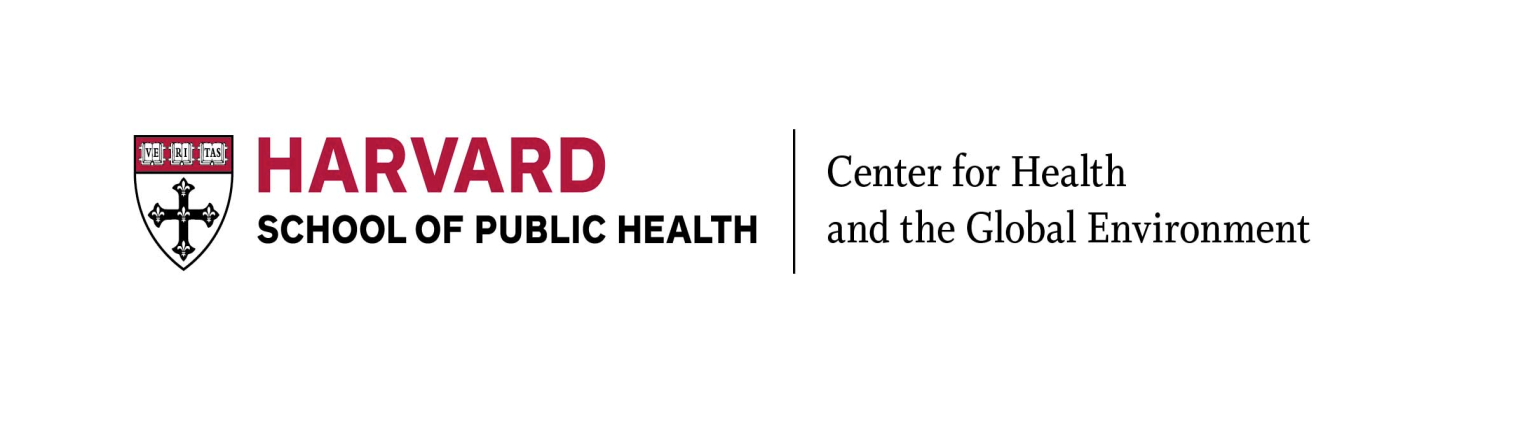 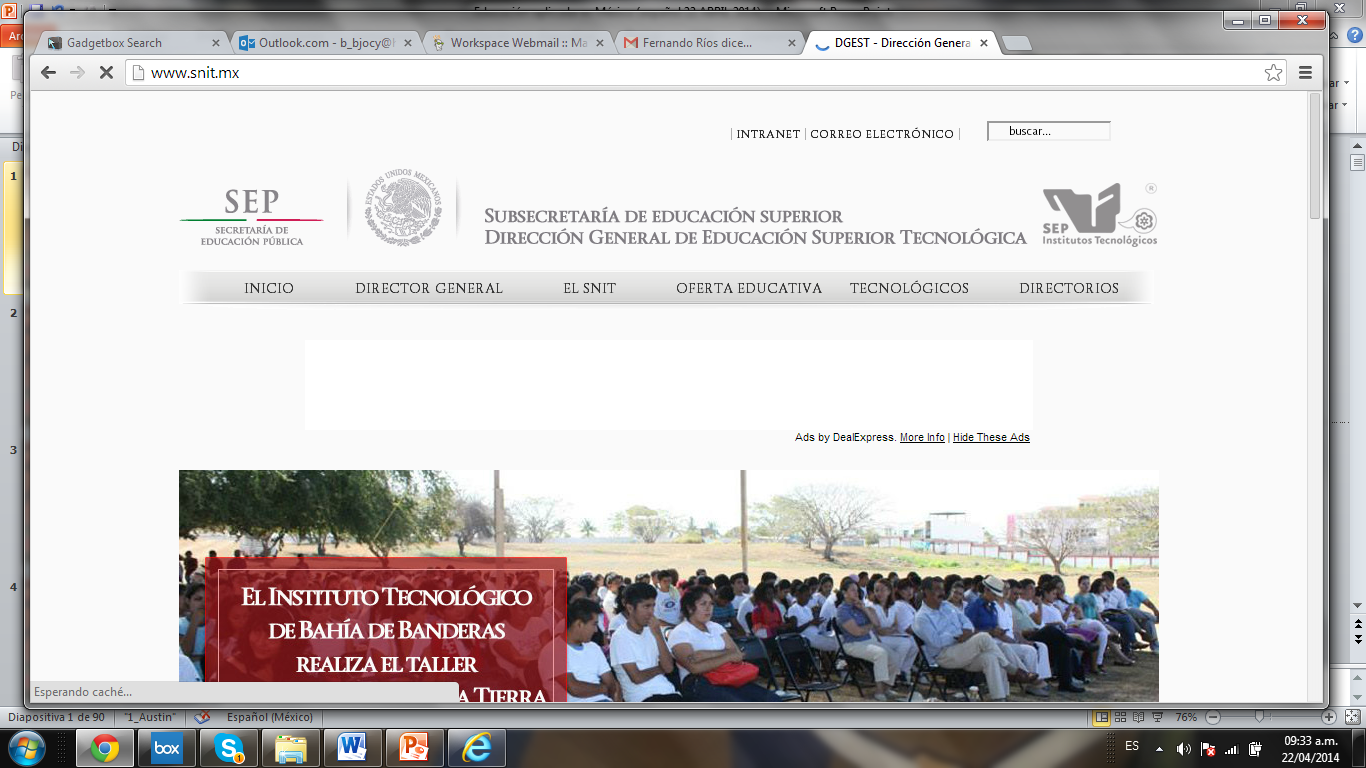 Universidades Autónomas Estatales
2
Nuestra Misión
«Involucrar a la educación superior como factor de cambio en la transición energética y el desarrollo sustentable de México, compartiendo  conocimientos, difundiendo la cultura del uso de energías renovables  e incluyendo a las comunidades como vehículo multiplicador»
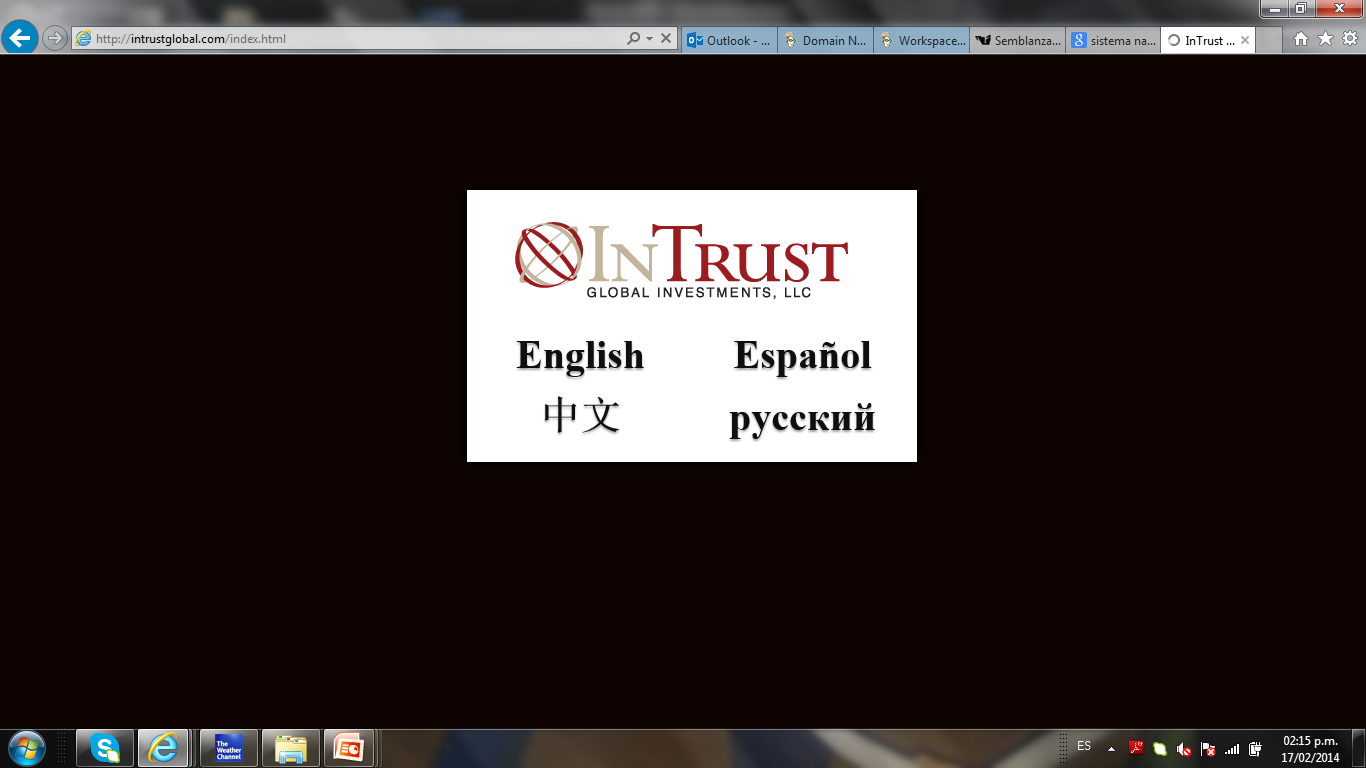 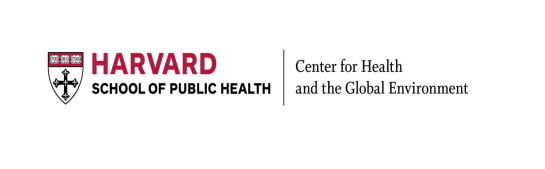 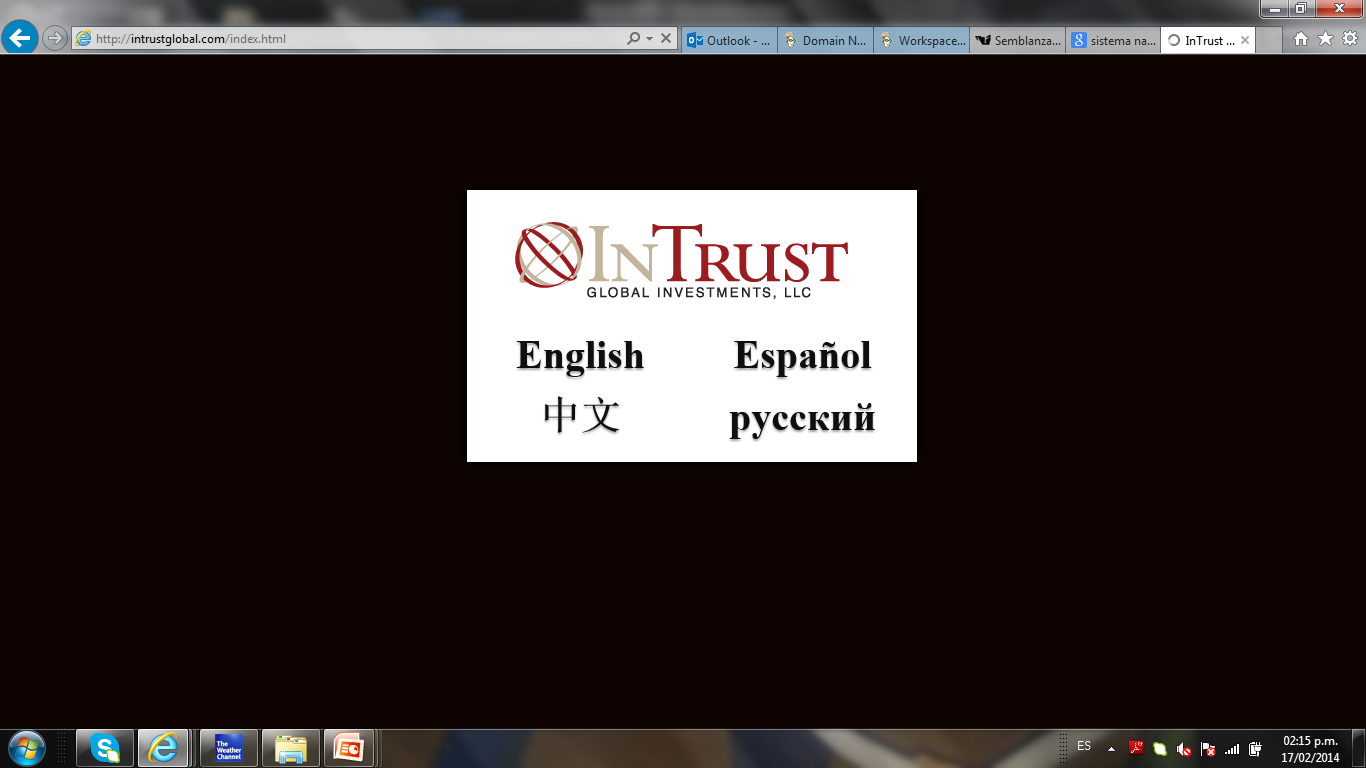 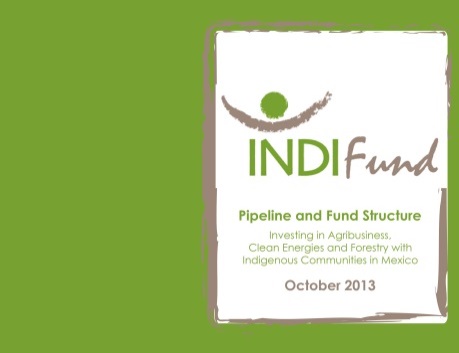 3
¿Quiénes  somos?
INTRUST GLOBAL INVESTMENTS

Empresa con sedes en Washington y México, que se centra en la banca de inversión, financiamiento y desarrollo de proyectos
Fundador del Fondo INDI 
Premio de Banca, Mejor Iniciativa Financiera para América Latina (BID)
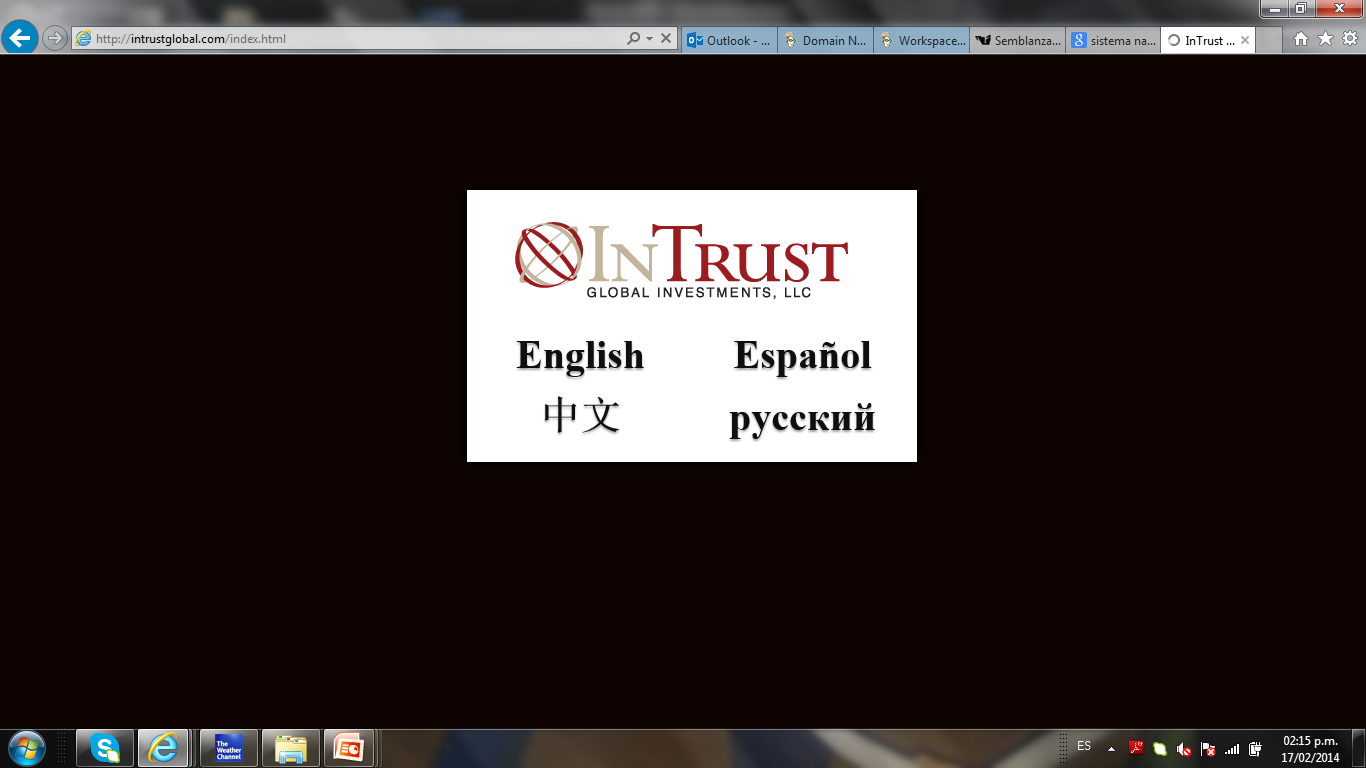 INDI FUND

Colabora con comunidades rurales,  indígenas, inversionistas y gobiernos para el desarrollo de proyectos. 
Sus miembros incluyen a bancos de inversión, al ex presidente de la American Stock Exchange, a expertos en energía limpia y Agronegocios y personas que han contribuido más de 5 mil millones de dólares de inversiones en América Latina
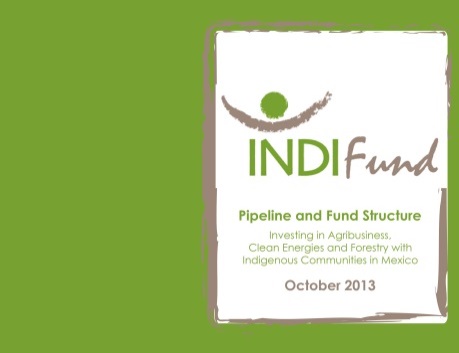 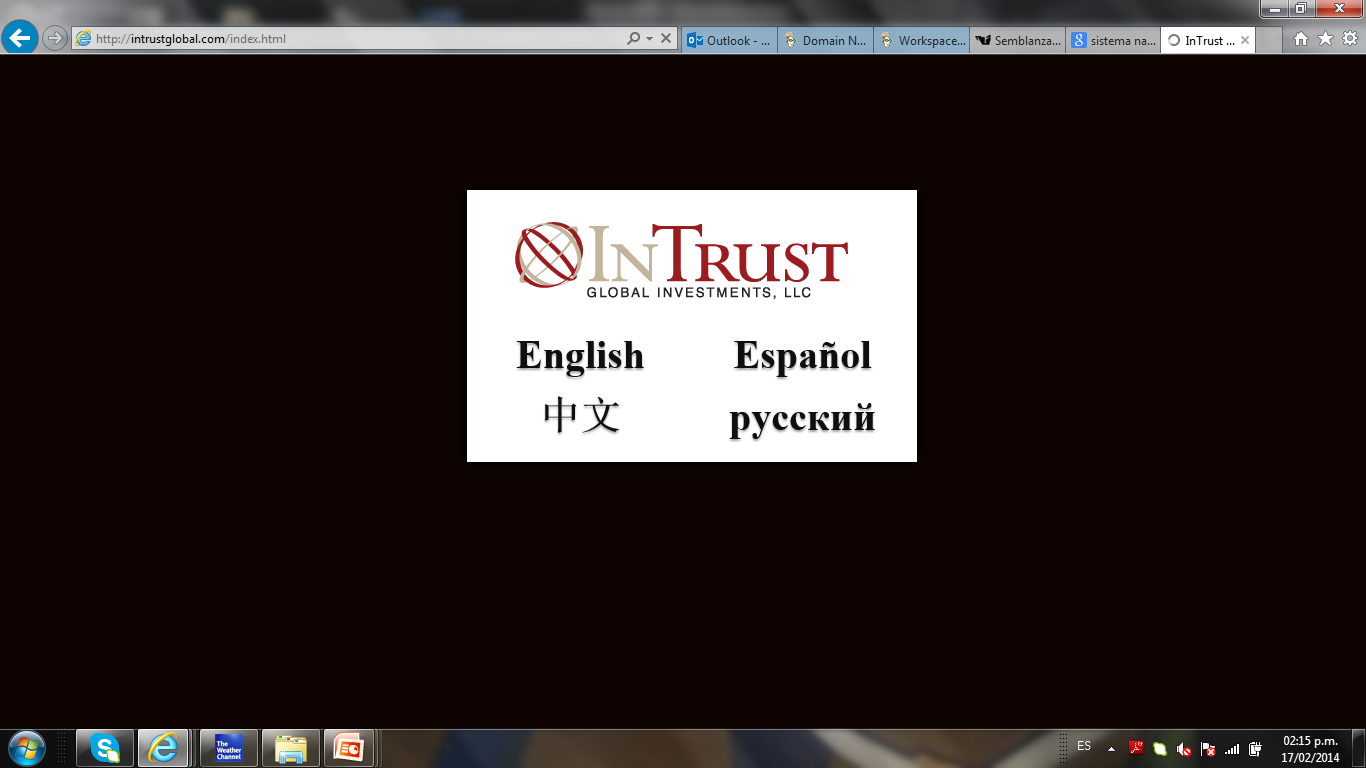 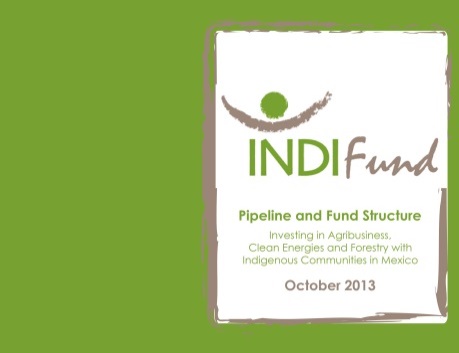 4
Nuestros Aliados
5
Sumario ejecutivo
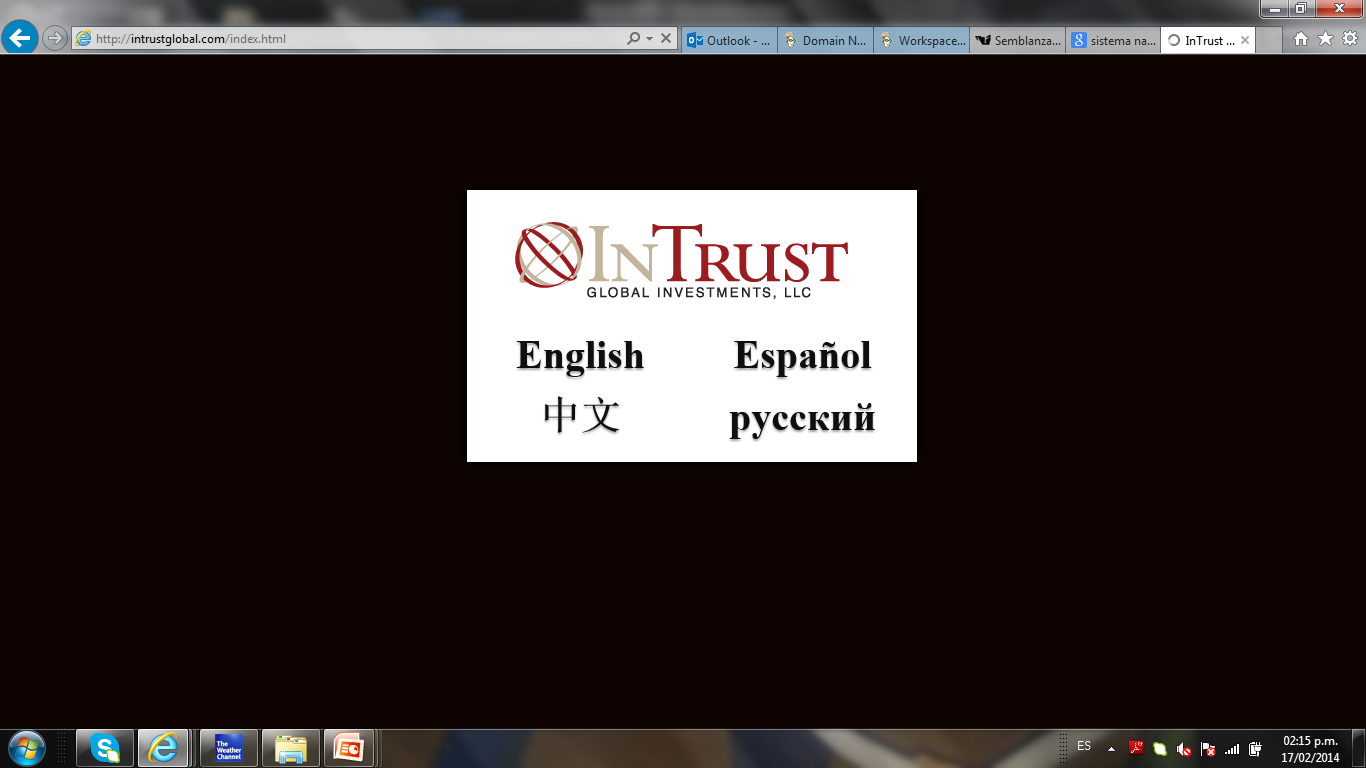 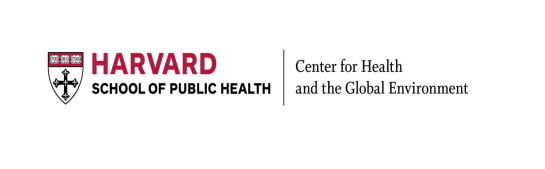 6
Oportunidad
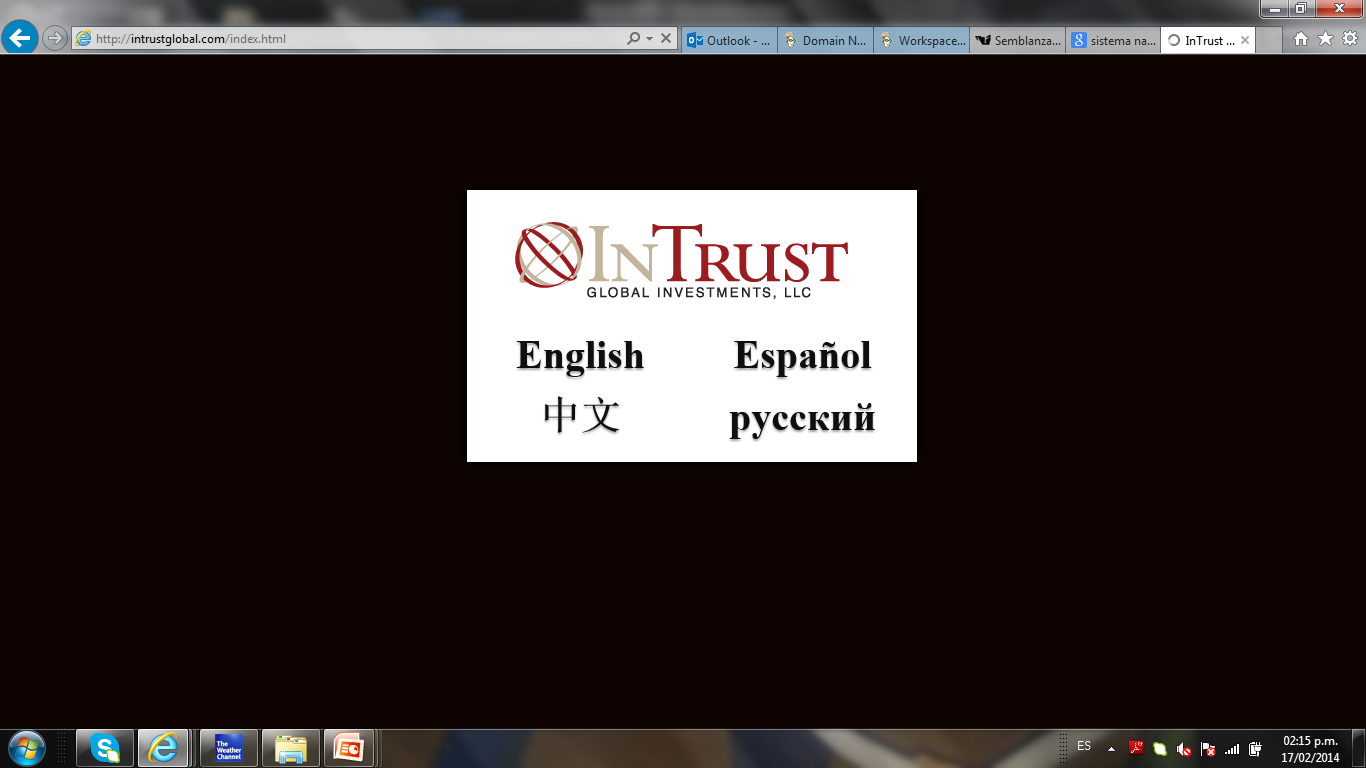 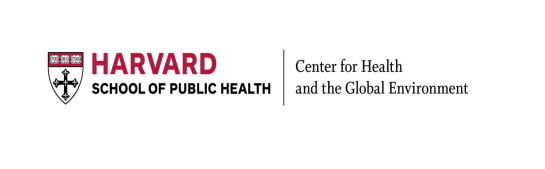 7
La mayor parte de los recursos energéticos de México, sin explotar se concentran en las tierras rurales e indígenas
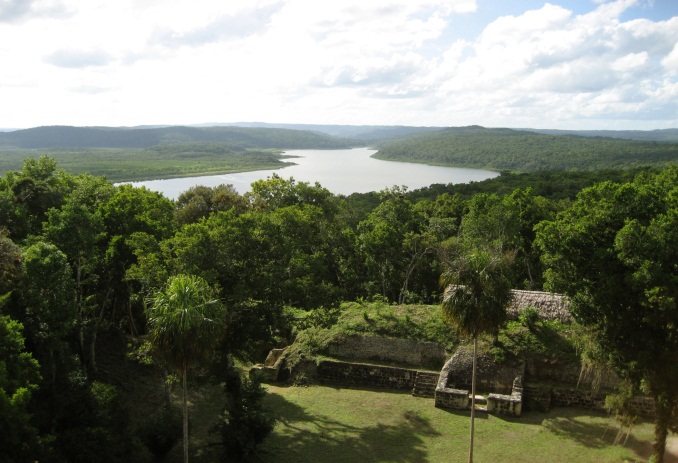 Muchas de las mejores fuentes de energía renovable se encuentran cerca de las comunidades rurales e indígenas. 

Existe dificultad para acceder a los recursos desde el punto de vista financiero y técnico. 

Estas comunidades están buscando incluirse con los mercados 

Las universidades y tecnológicos ubicados en los Estados y las áreas rurales pueden ser intermediarios estratégicos para las iniciativas de proyectos renovables
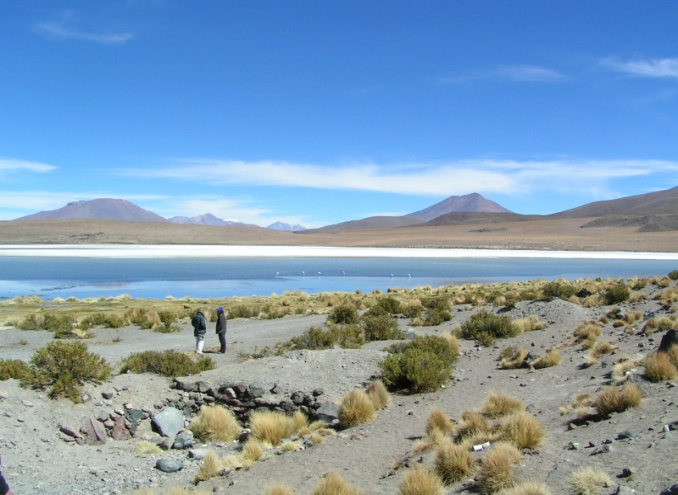 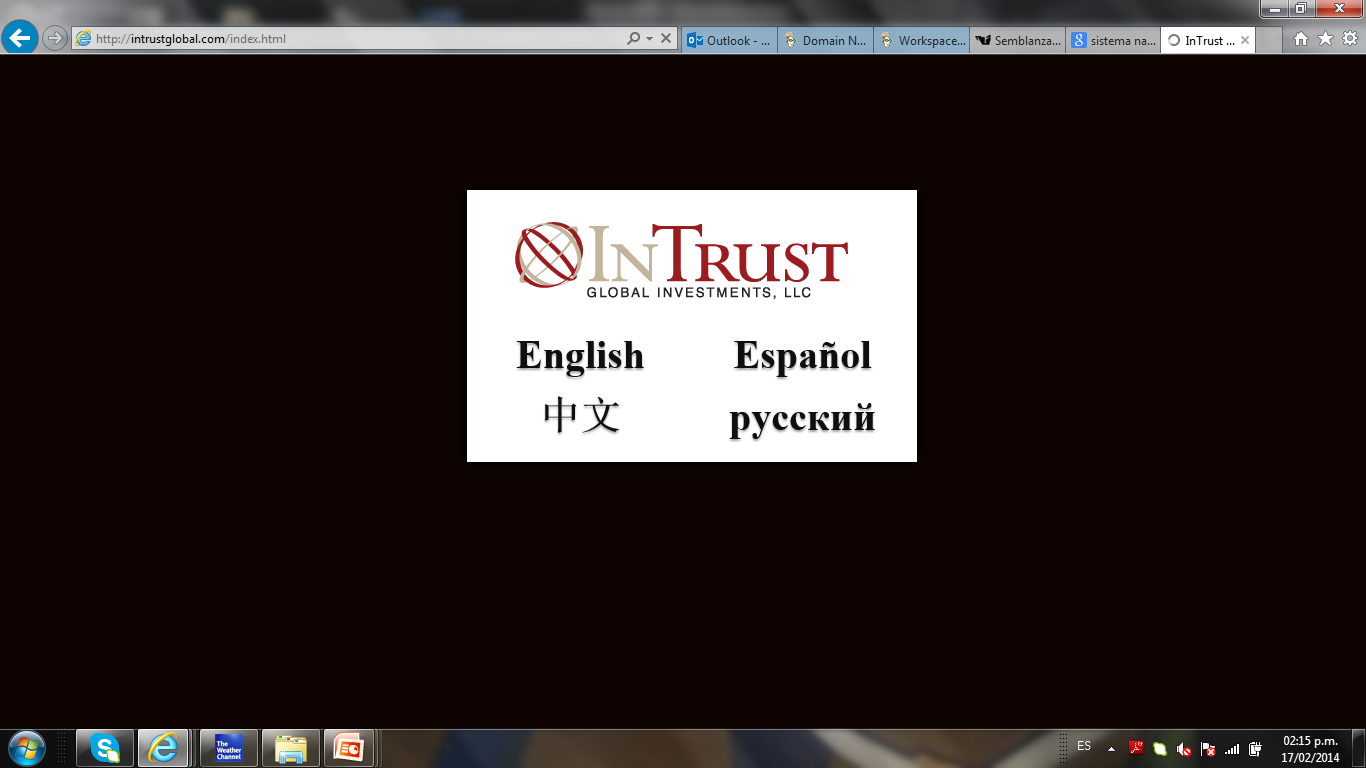 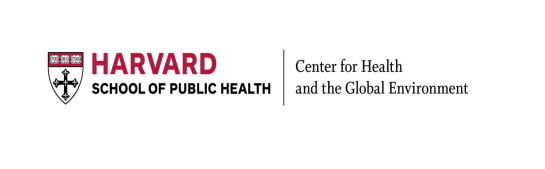 8
Las regiones rurales e indígenas abarcan más del 80% de la tierra en México, y contienen más del 20% de la población. Sin embargo, su participación en el PIB es insignificante
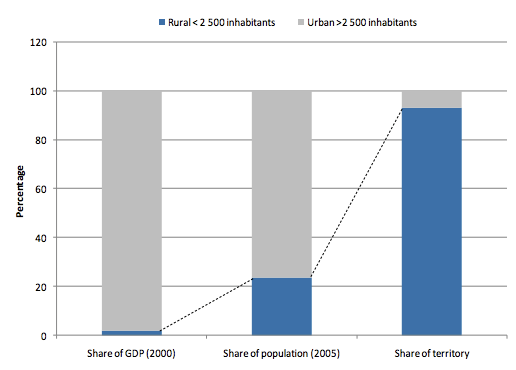 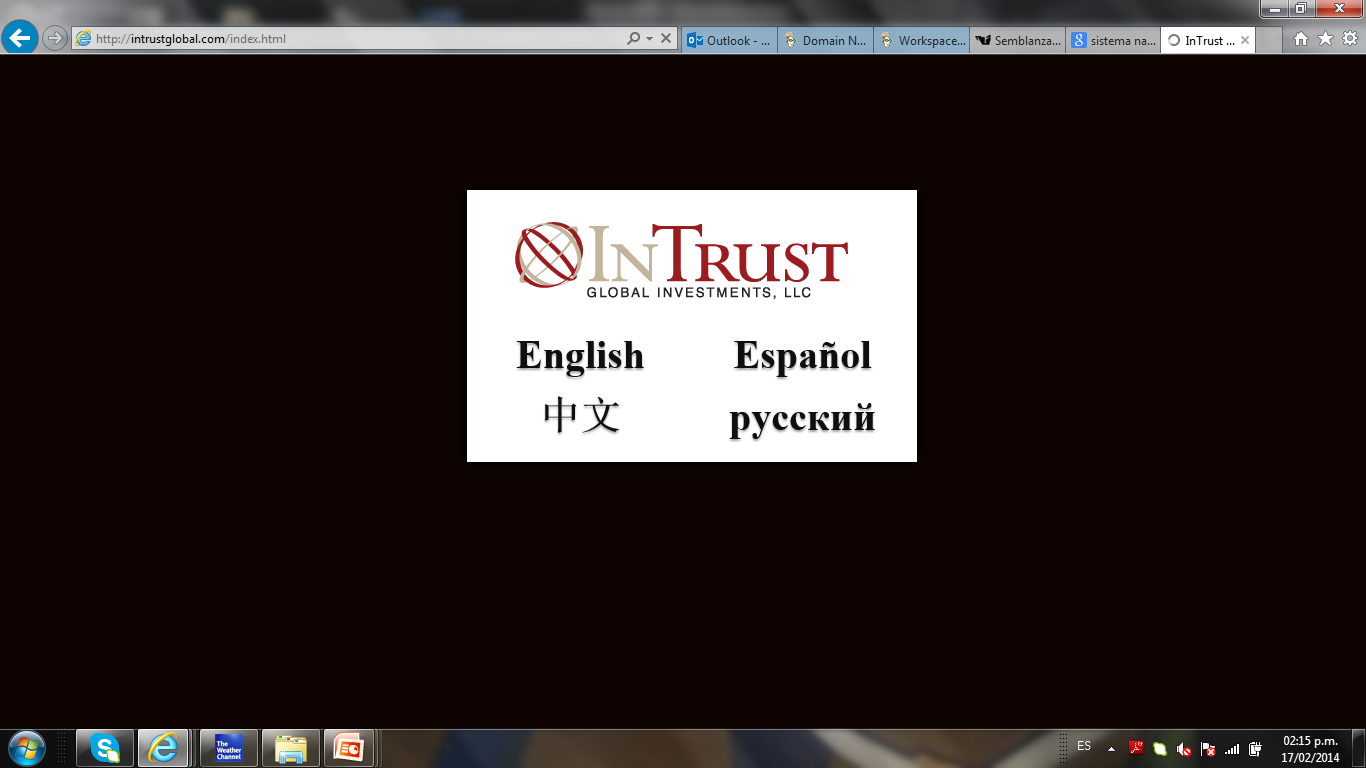 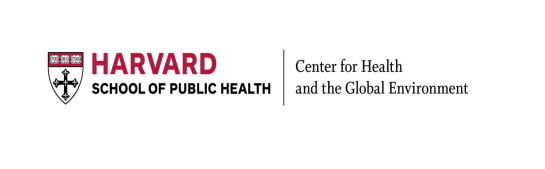 9
Bono demográfico y talento en Ingeniería
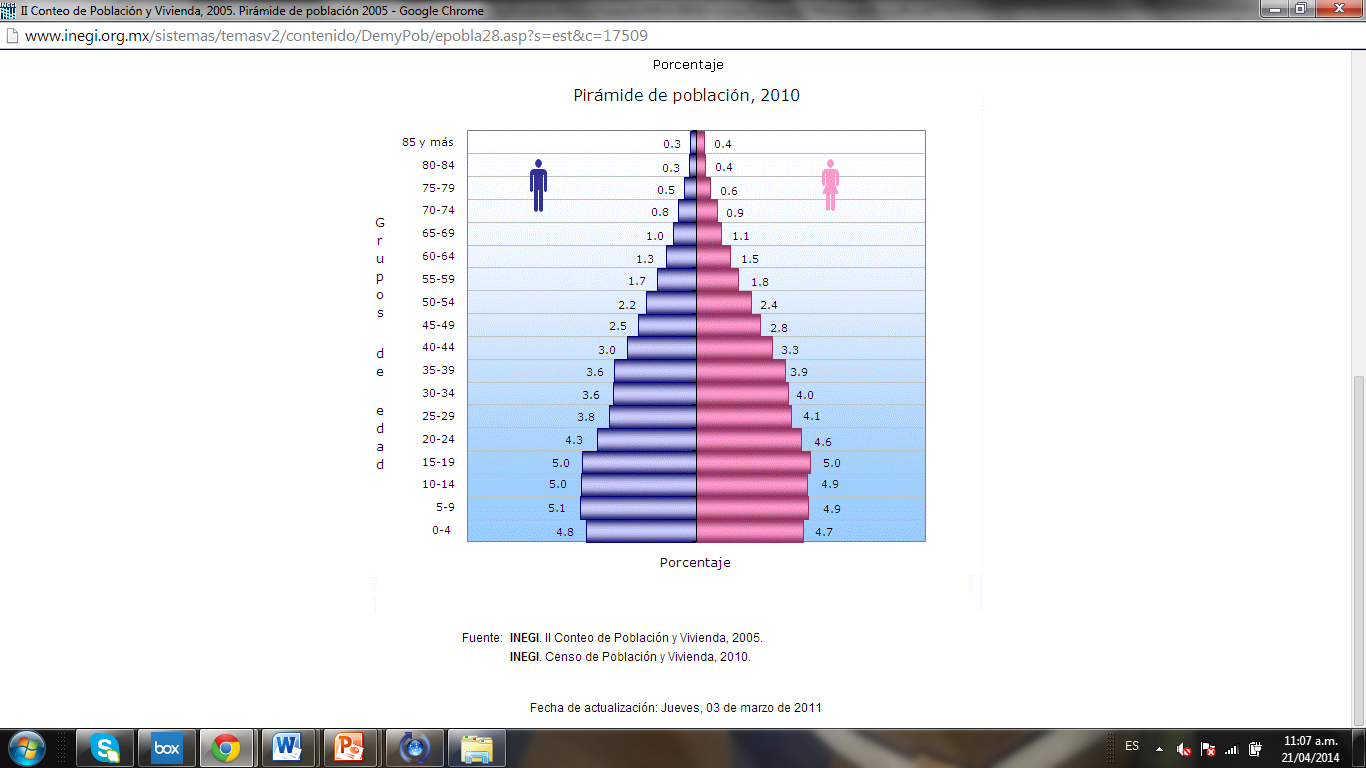 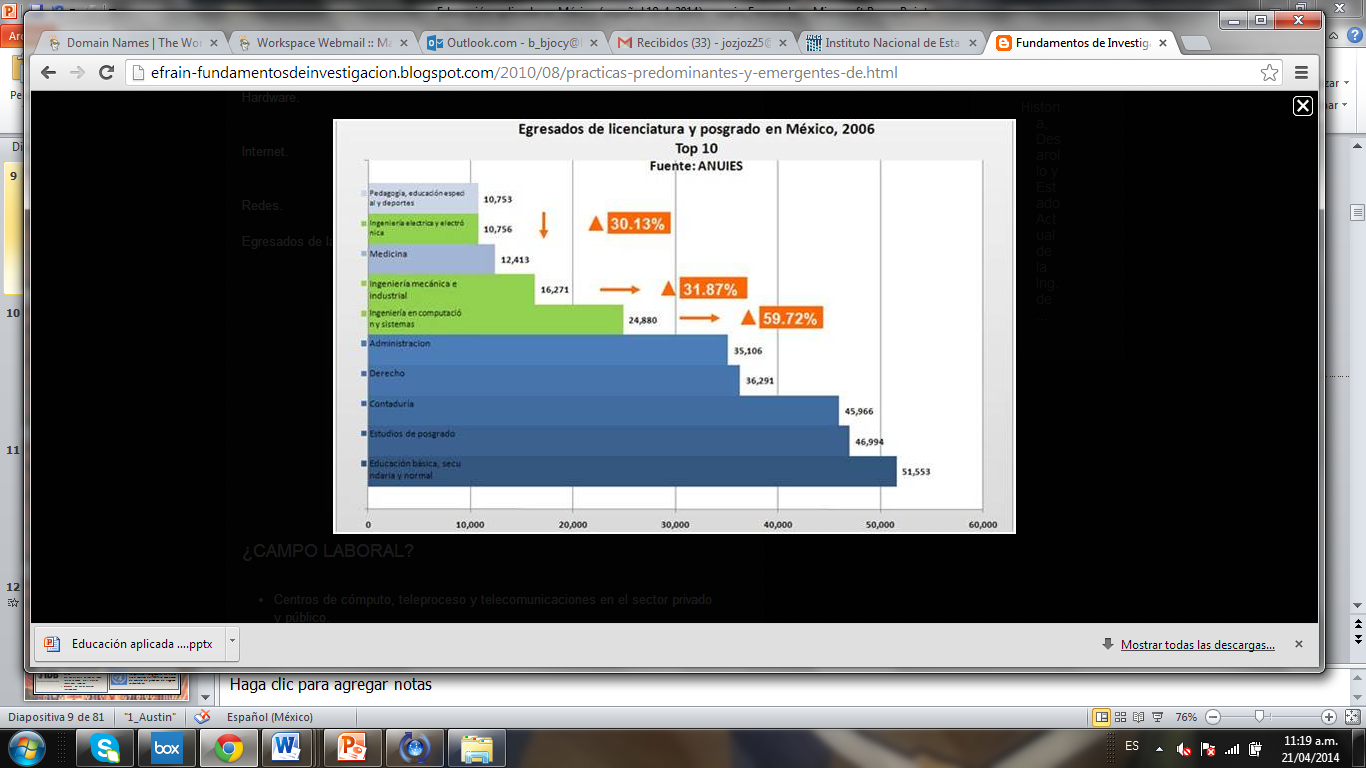 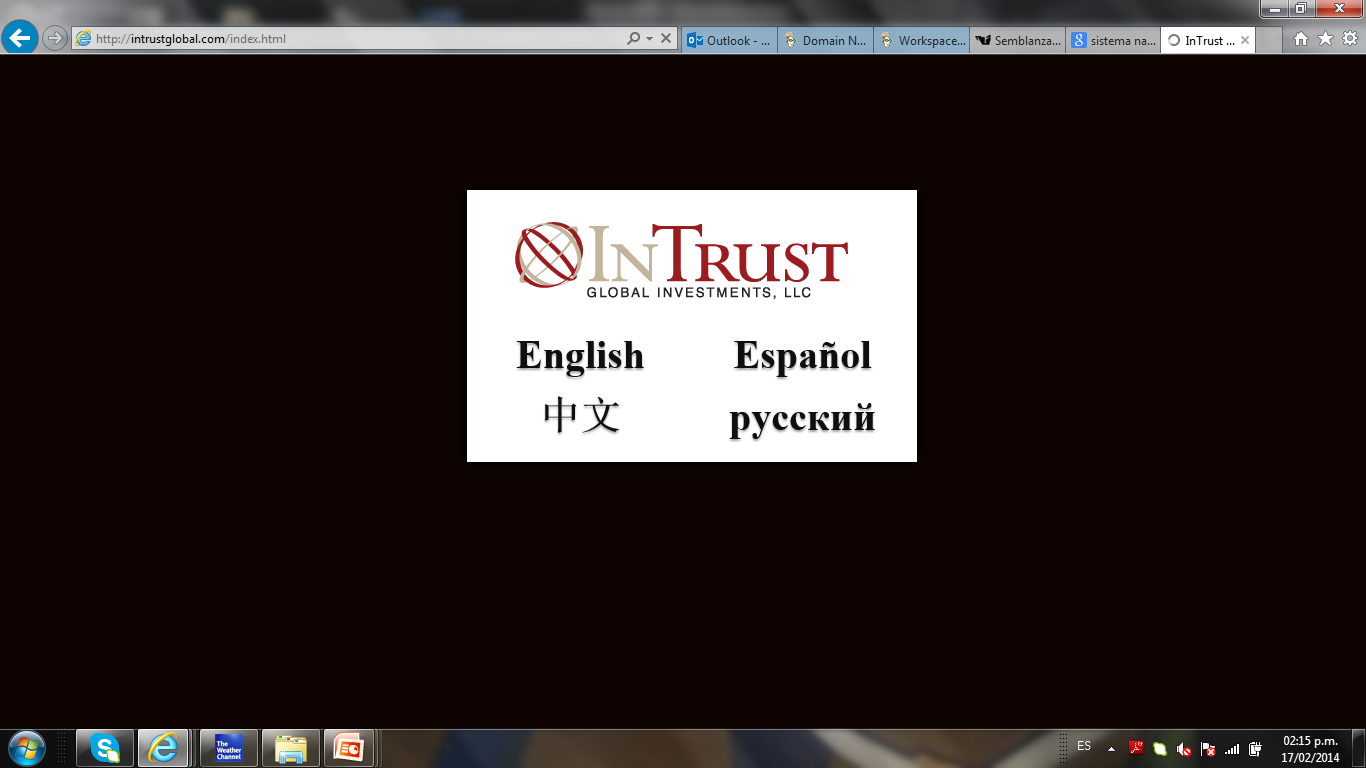 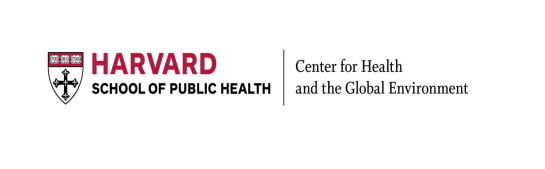 Fuente: PROMEXICO http://www.promexico.gob.mx/es_i0/promexico/Aeroespacia
Fuente: INEGI Conteo de población y vivienda 2005, 2010
Fuente: ANUIES 2010
10
Los dos Méxicos
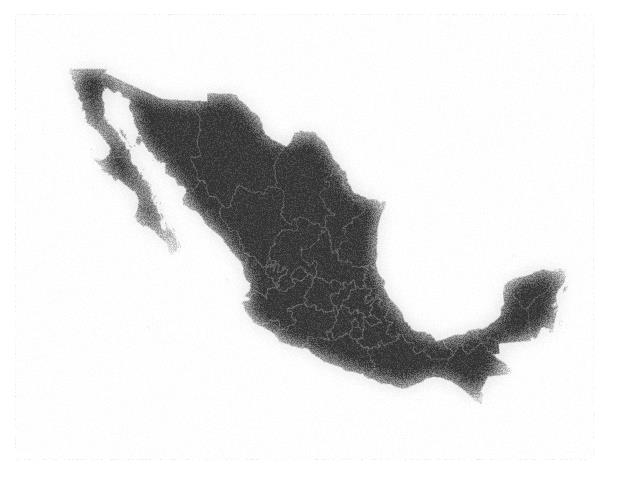 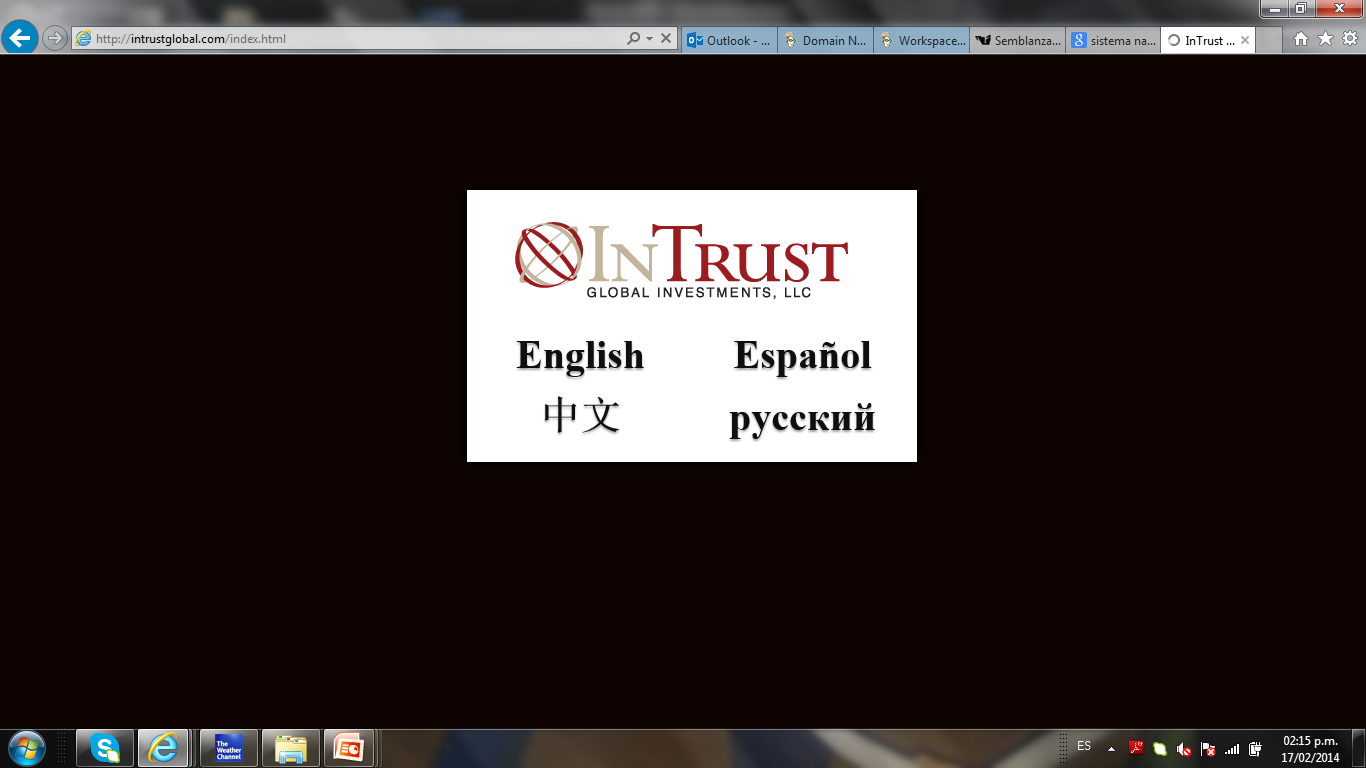 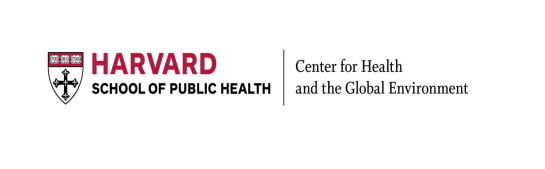 Fuente: McKinsey Global Institute
11
Programa y currículo
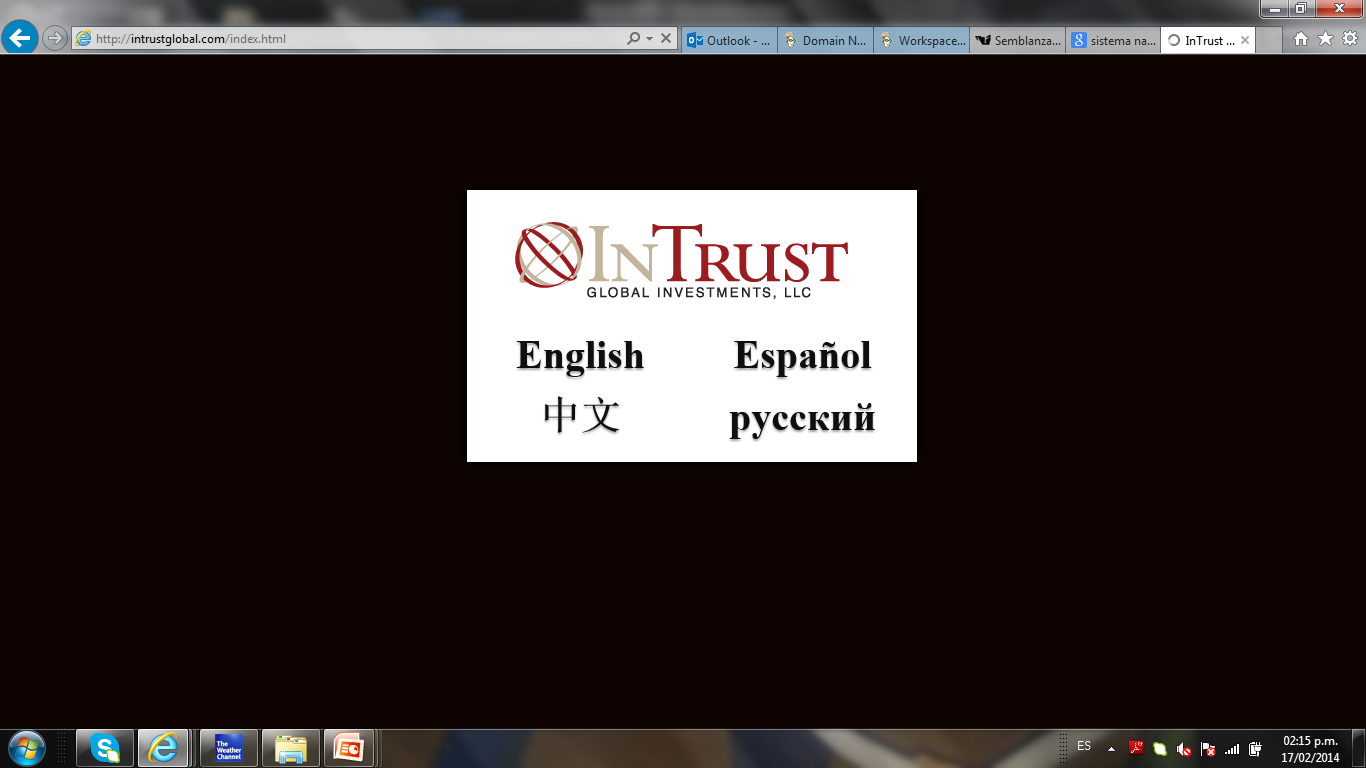 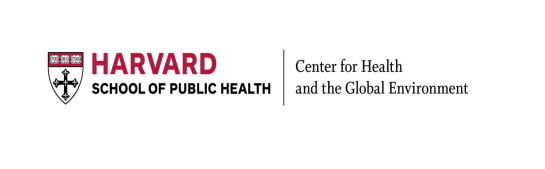 12
Resumen del Programa académico
El Programa tiene el fin de profesionalizar académicos de varias regiones del país en el desarrollo de proyectos de energías renovables, eficiencia energética, así como las aplicaciones sobre adaptación al cambio climático y mitigación del mismo
Estructura
Características
Módulos en temas como liderazgo, desarrollo de estrategias y habilidades de negocios, habilidades de gestión de proyectos , cómo escalar el éxito.  Fuentes de financiamiento internacionales y nacionales.
Duración
Un año
Cada módulo tiene diferentes evaluaciones incluyendo plan inicial del proyecto, reportes de libros , reporte del progreso verbal y escrito , examen y presentación definitiva del proyecto .
Evaluación
Certificado de Terminación en Liderazgo Aplicado otorgado por  la Escuela de Salud Pública y Medio Ambiente de Harvard
Certificación
Cada maestro participante tiene como objetivo desarrollar  su propio proyecto o integrarse a uno de INDI Fund.
Vinculación
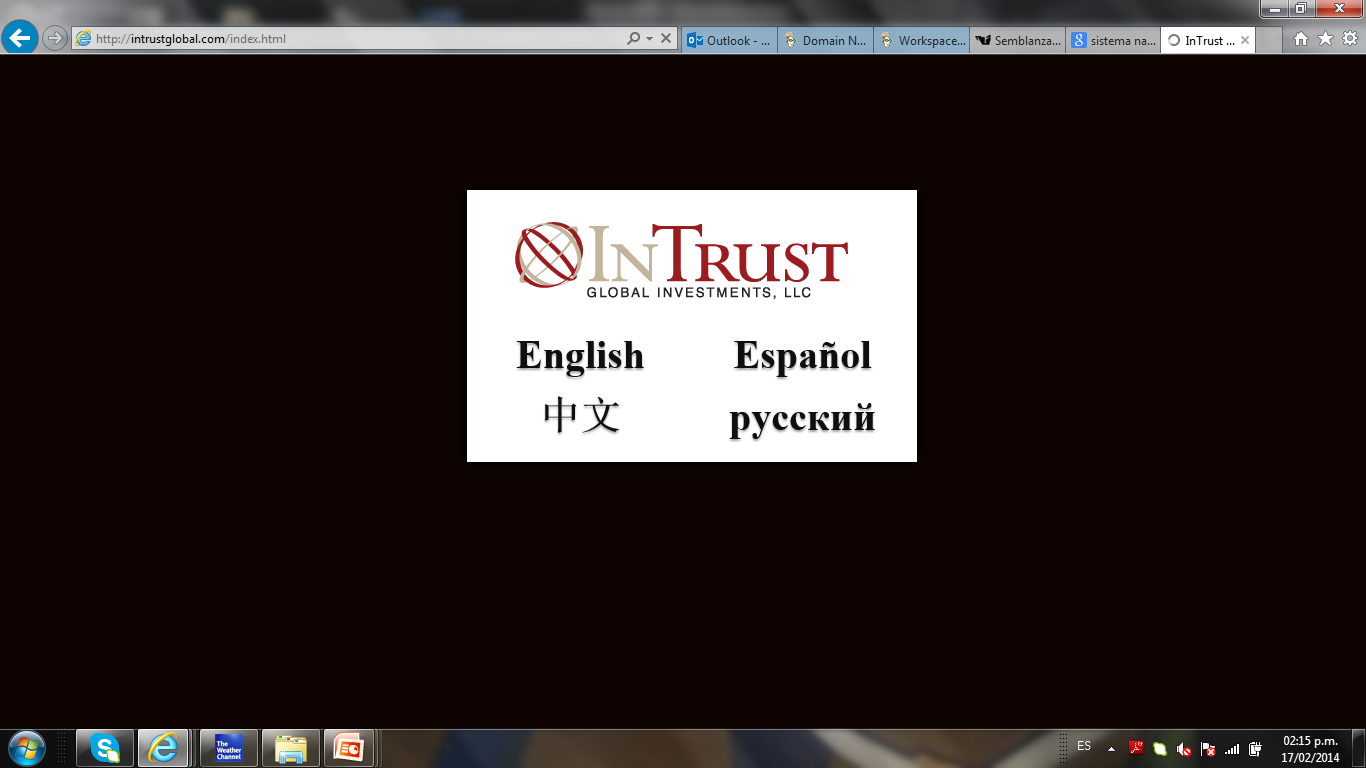 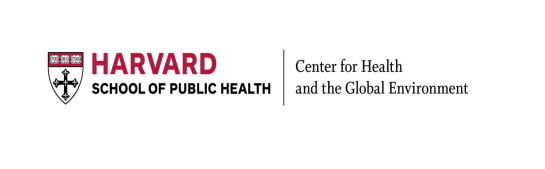 13
Compartiendo el  “know how” de ambos lados
SOPORTE

  TECNICO
CONOCIMIENTO
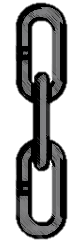 Energía limpia
Sustentabilidad
 y emprendimiento social
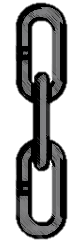 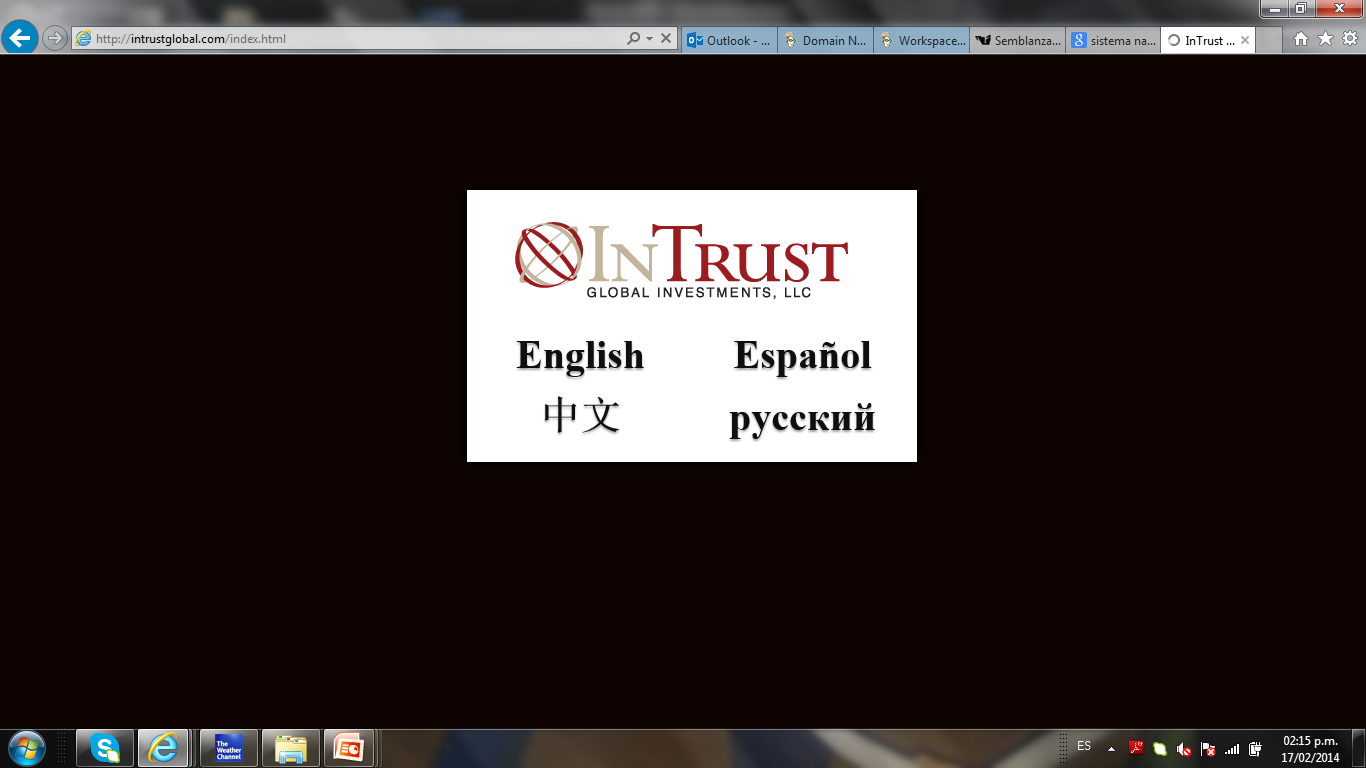 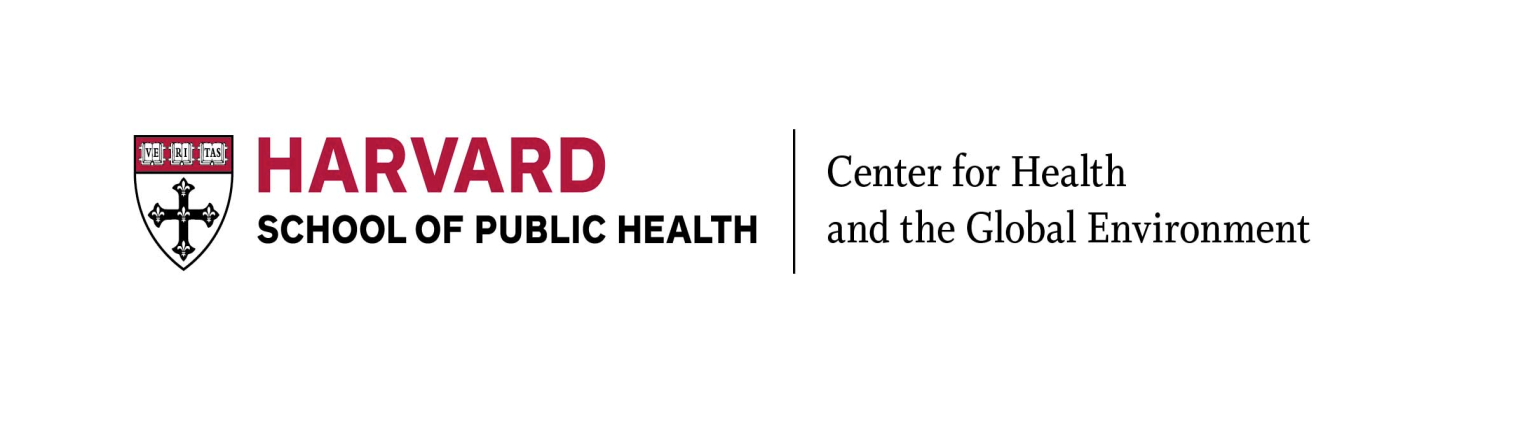 14
Modelo del Siglo 21 para la Educación Superior: 
Con base en las experiencias de vanguardia
1 IMPACTO LOCAL: Generar valor social, económico y ambiental mediante acciones locales, la enseñanza aplicada y la investigación sobre temas de cambio climático; 

2 CALIDAD: Utilizar las mejores prácticas mexicanas y globales para la investigación aplicada y la educación ; 

3 DINAMISMO: compromiso continuo de los sectores privado, público (federal y estatal), sin fines de lucro y sectores comunitarios para activar las oportunidades de investigación aplicada
4 INVERSIÓN: Aprovechar los mercados financieros nacionales e internacionales para acceder a nuevas fuentes de financiamiento para la innovación y proyectos sociales en México.
Profesores de IES  locales  y empresas 
               +Productividad
Profesores de Harvard, y conocimientos locales
SENER, CFE,  SAGARPA, SHCP, SEMARNAT, SAGARPA, y privados, entre otros.
Instituciones Globales como GEF, IDB y Nacionales. Macquarie, Carbon War Room, fondos internacionales
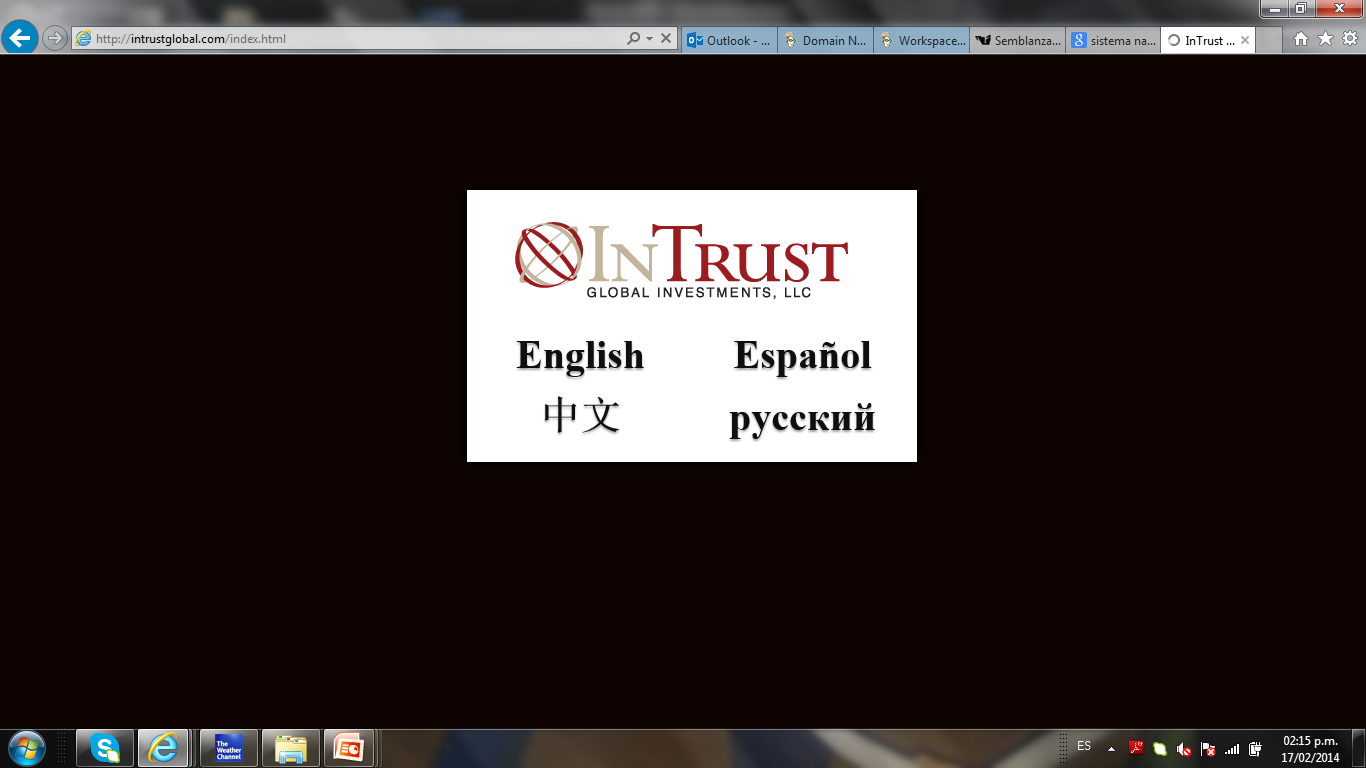 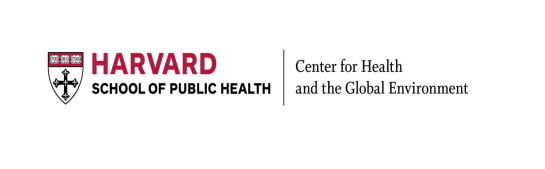 15
Resumen de los participantes
Instituciones Globales
*GEF Global 
Environmet Facility
*Overseas Private 
Investment Corporation
*Inter-American 
Development Bank
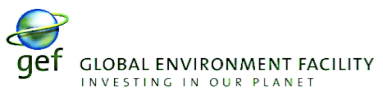 Vinculación Comunidades
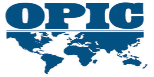 Tecnologías
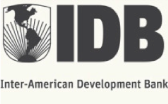 Expertos de INDI Fund Saima Qadir, Jeannie Renne-Malone, Wim van Nes, Reintje van Haeringen, SNV, BID, IFC.
 Comunidades aliadas 
 Fundaciones
Expertos en Tecnologías SNV, HDR, Harvard, MIT
Vinculación con Centros, Dr. Guillermo Cedeño
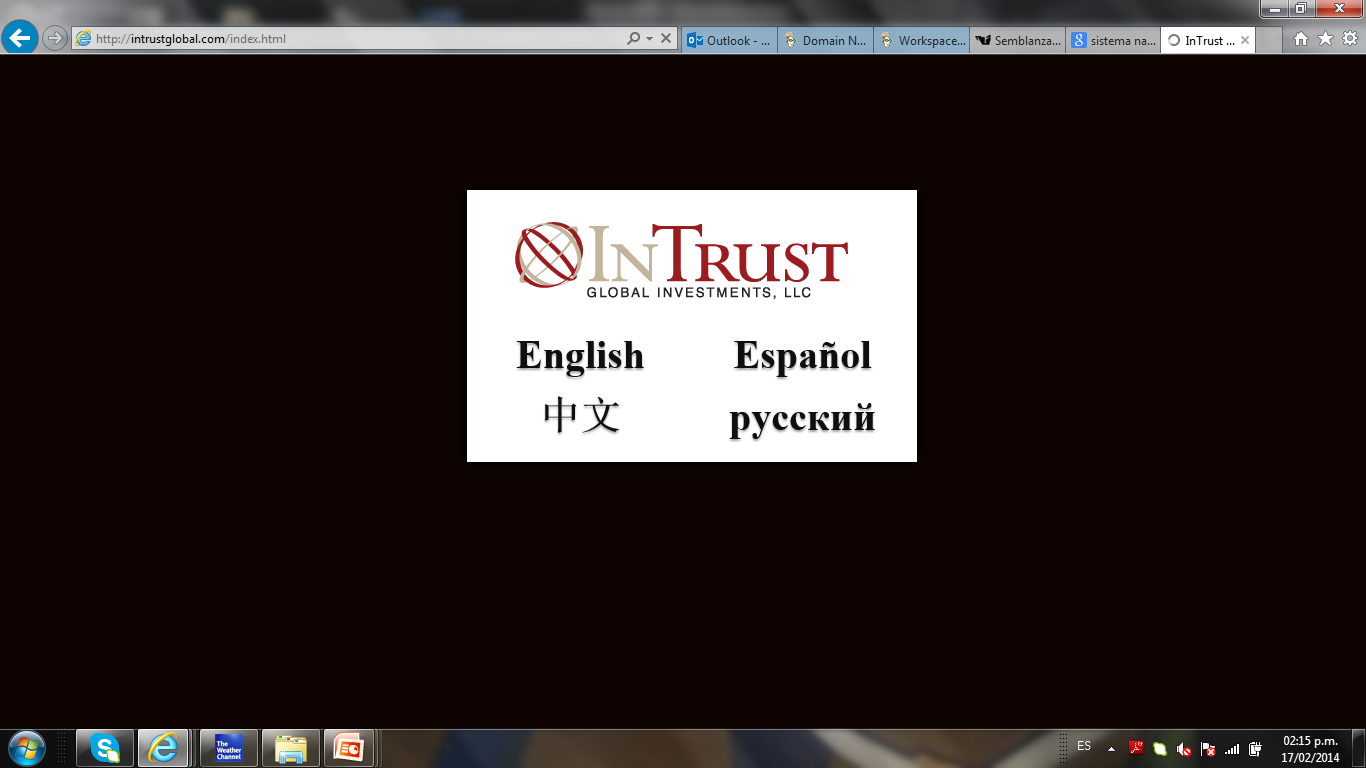 Asesores de Mercado
Profesores  de Harvard
Expertos en temas de:
Capital de Riesgo
Fondos Privados
Estructuración Proyecto
Jorge Ontiveros, Katryn Bowe, Greg Gac, Jim Alford, John Wiebe, Jason Park, de Credit Suisse y asesores del Fondo, Lachlan Creswell, VP Macqurie
John Spengler
Leith Sharp
Aviva Argote
Dr Ramon Sanchez
Dr. Gray Adamkiewicz
Greg Norris
Universidades
Estatales
SNIT
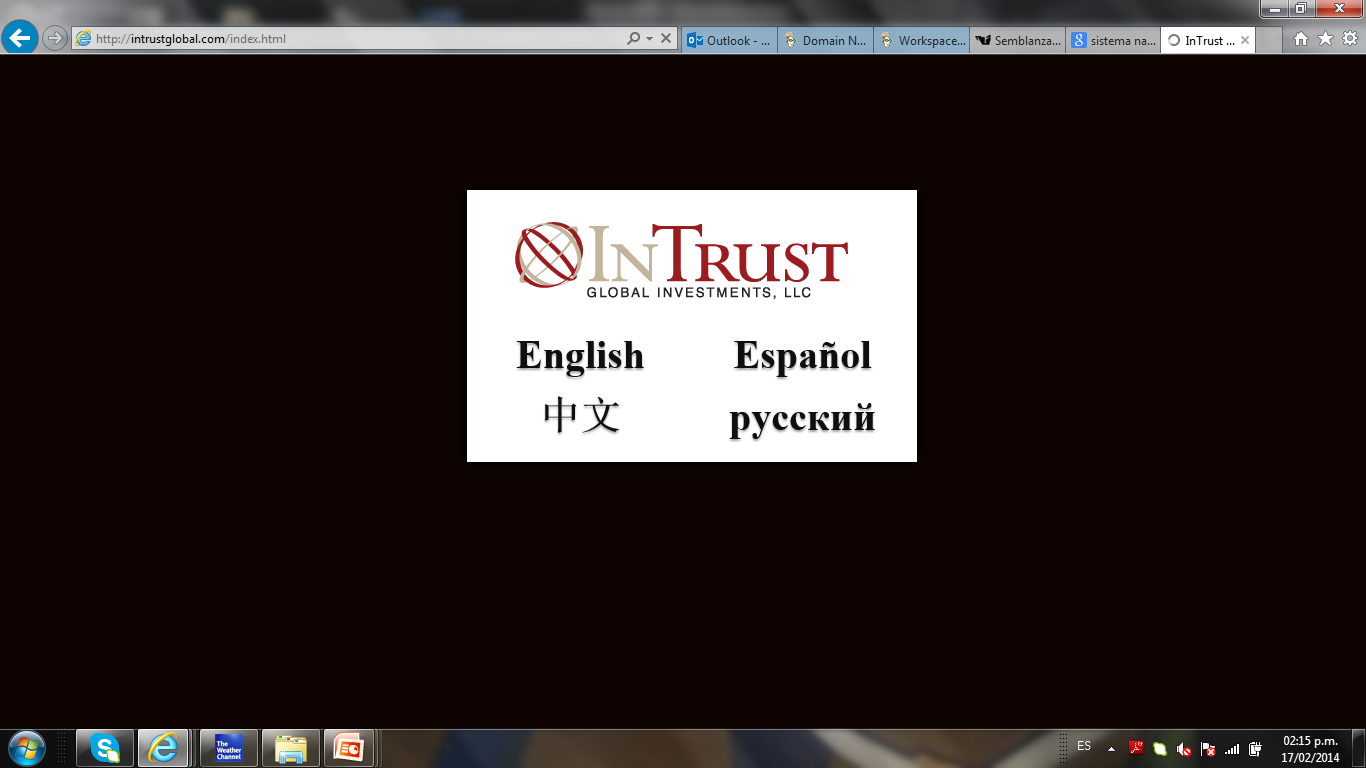 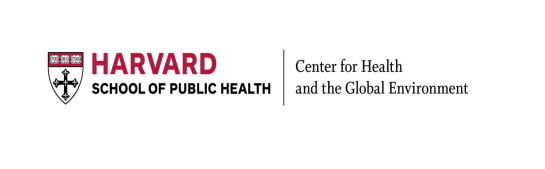 16
Investigación aplicada
FASE I

Certificado de Terminación Otorgado en Liderazgo Aplicado

2 Semestres
(En alianza con SENER)
FASE II

Maestría en Educación para el siglo 21

4 Semestres
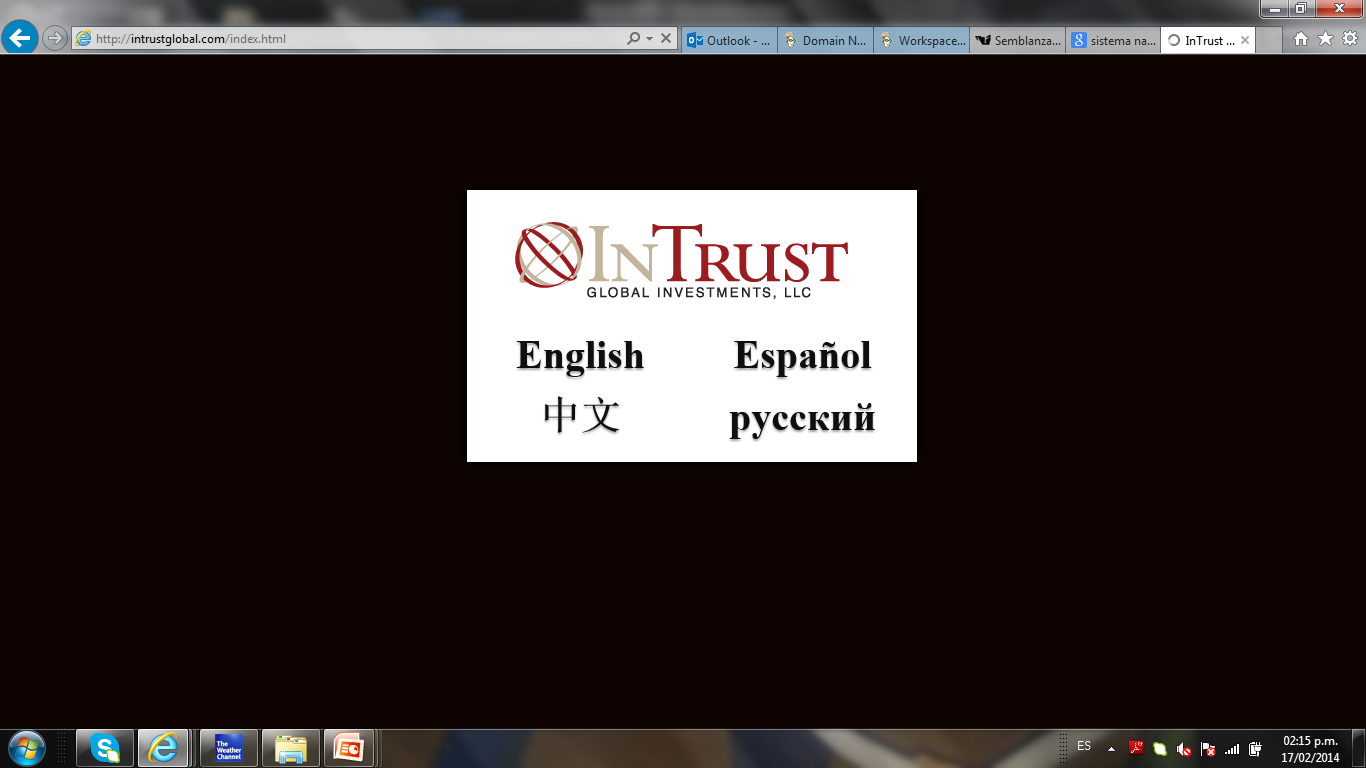 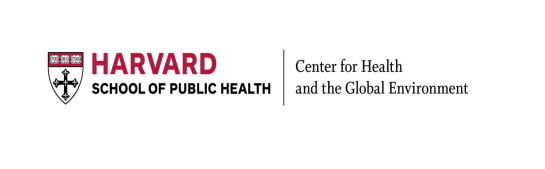 17
Contenido del programa
Pre-módulo Abril-Junio
2014
-Formalización de las partes involucradas
-Conclusión en México y Cambridge de programa (la logística es Binacional)
-Depuración de los detalles logísticos.
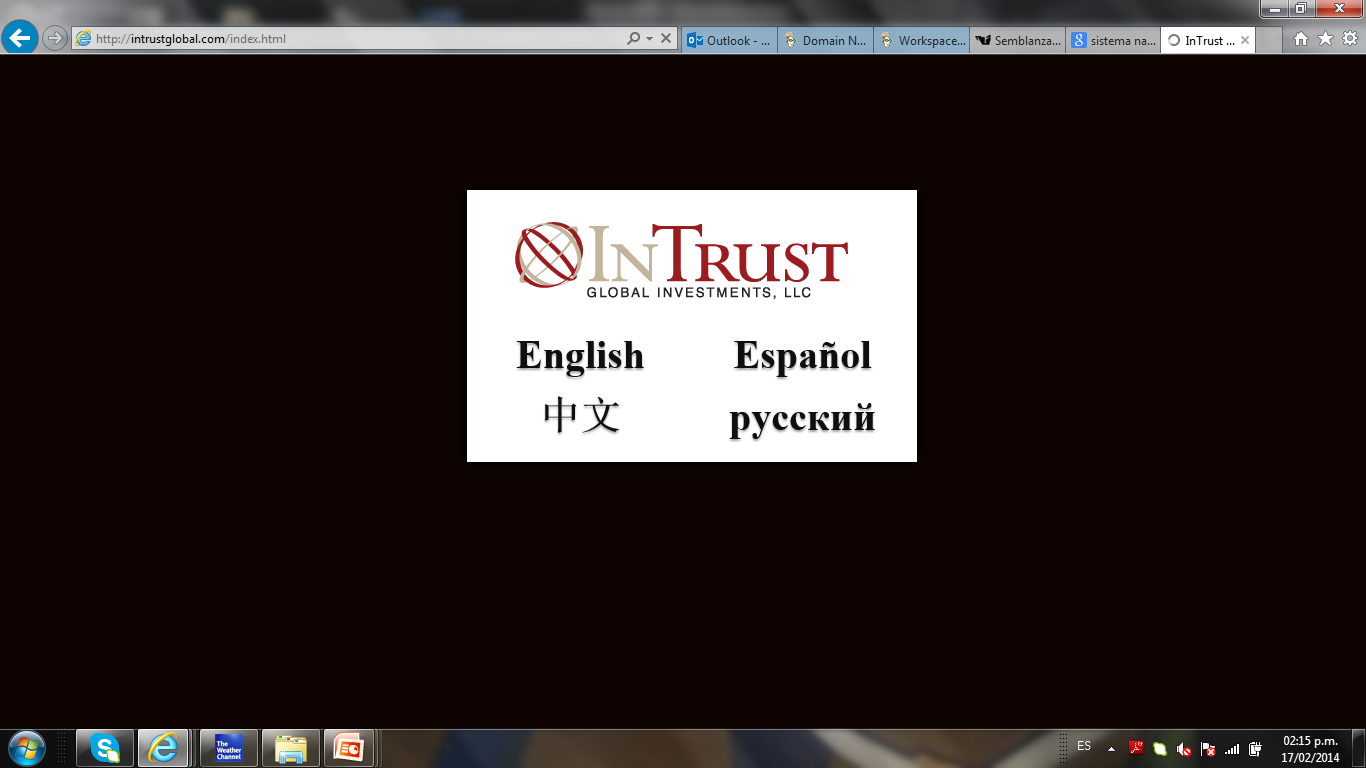 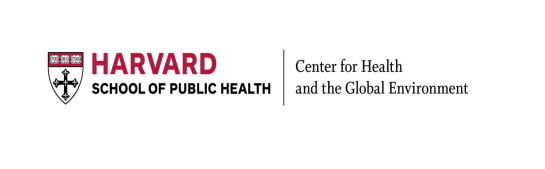 18
Estructura de las evaluaciones
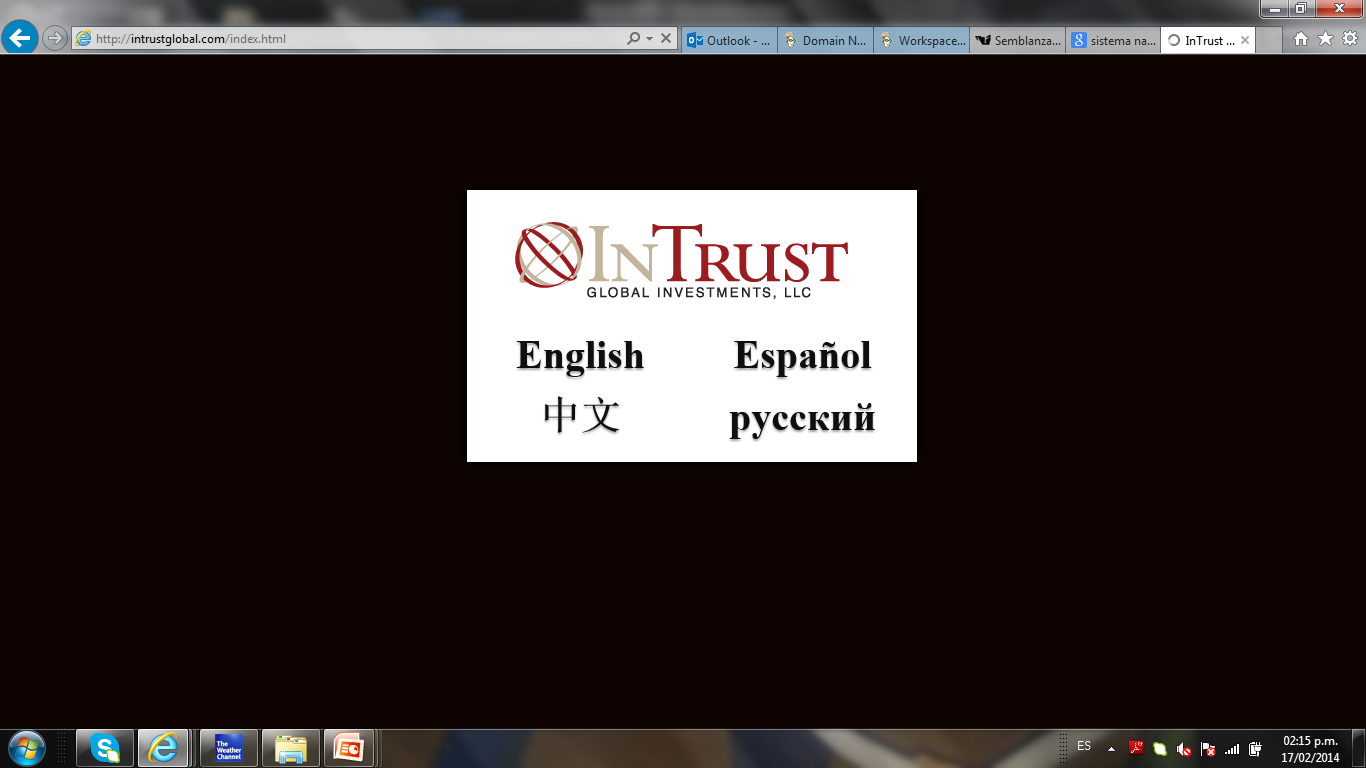 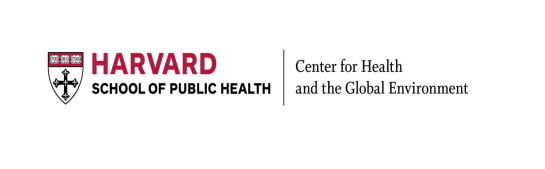 19
INDI Fund proyectos en curso
Fondo INDI cuenta con más de 100 proyectos en curso identificados en todo el país. 

Experiencia en asociaciones rurales / indígenas 

Debido a esta experiencia, una alianza con universidades y tecnológicos de México es una oportunidad perfecta para el desarrollo y colaboración en proyectos.
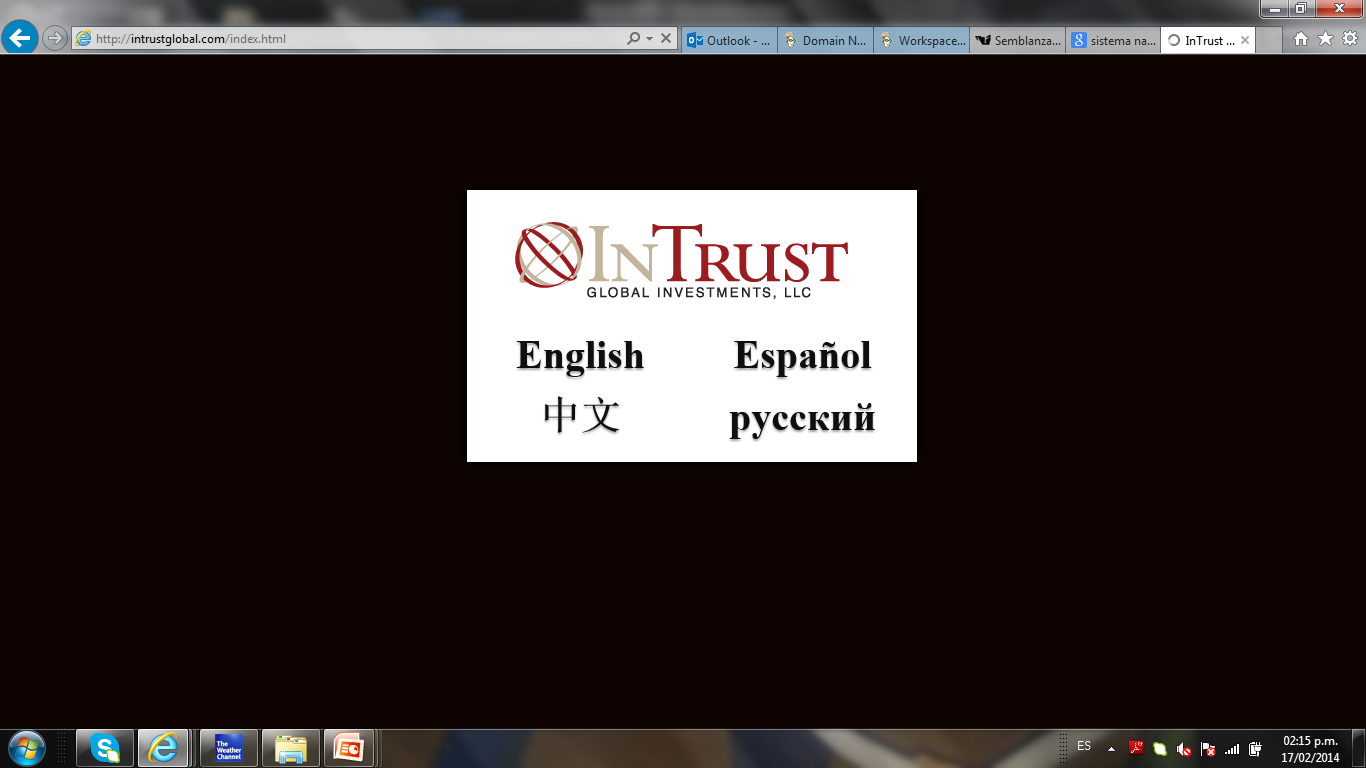 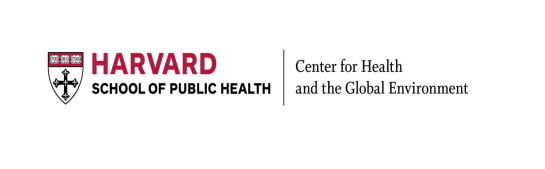 20
Fortaleciendo universidades para una alianza efectiva
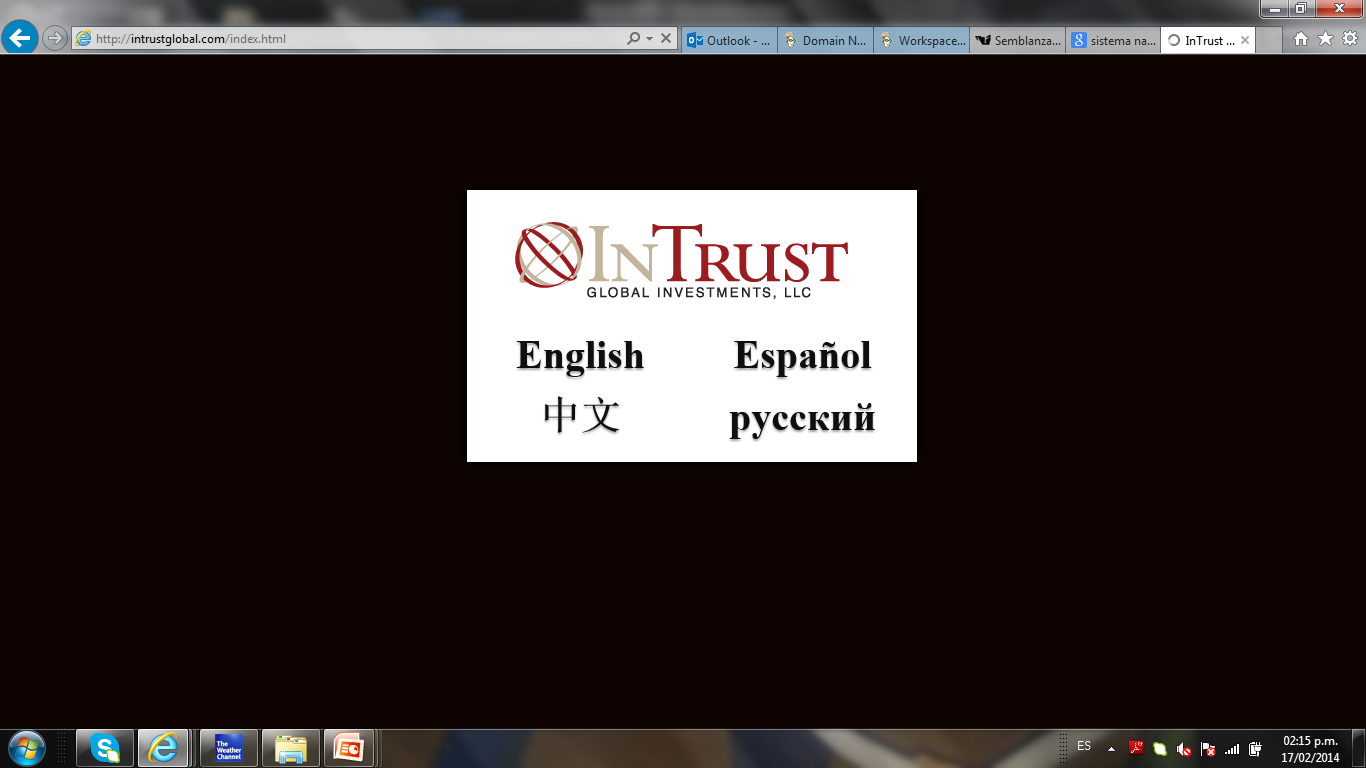 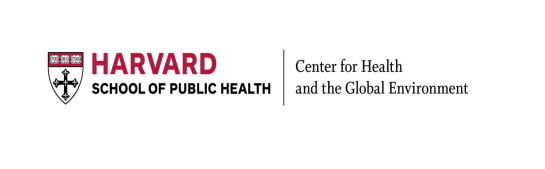 21
Democratizando el acceso: Regiones  del país
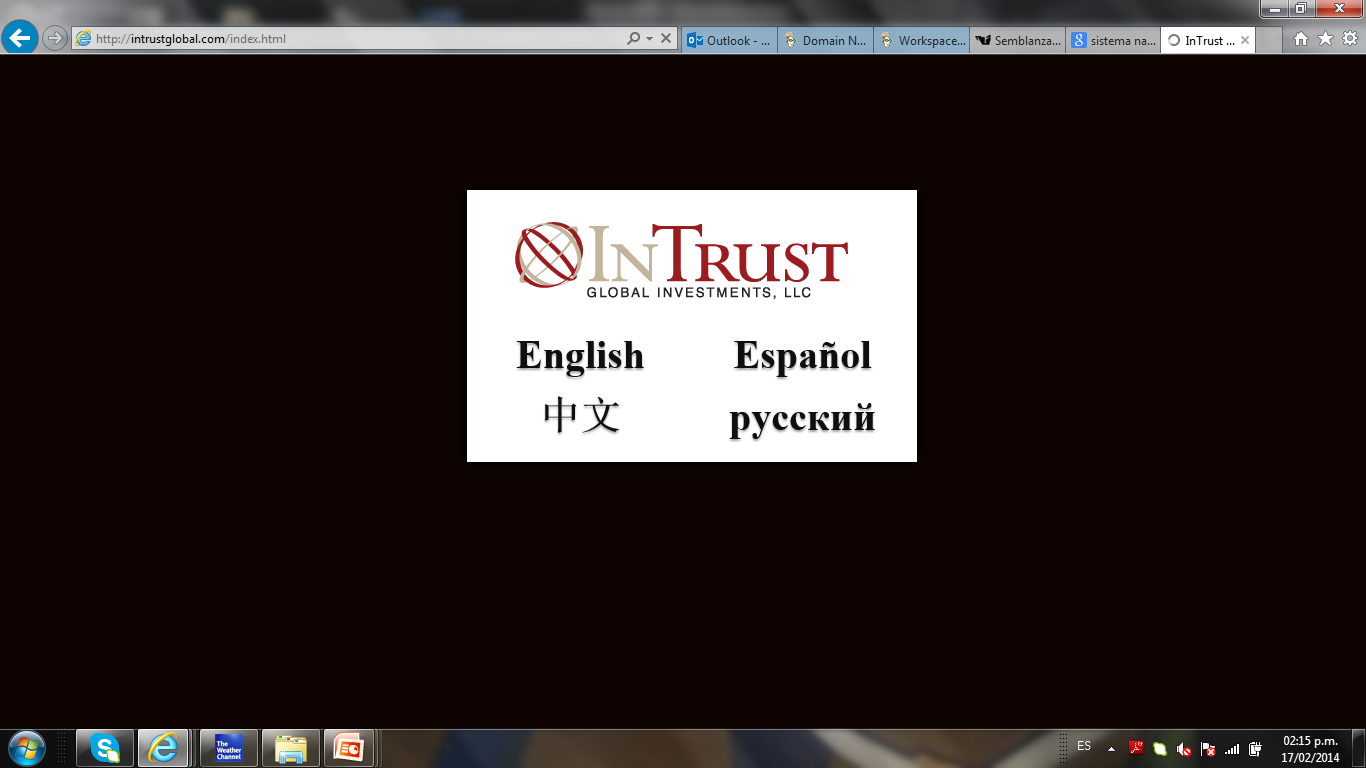 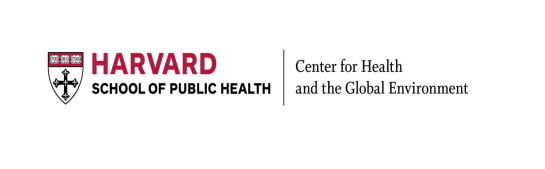 22
¿Porqué la Región Norte?
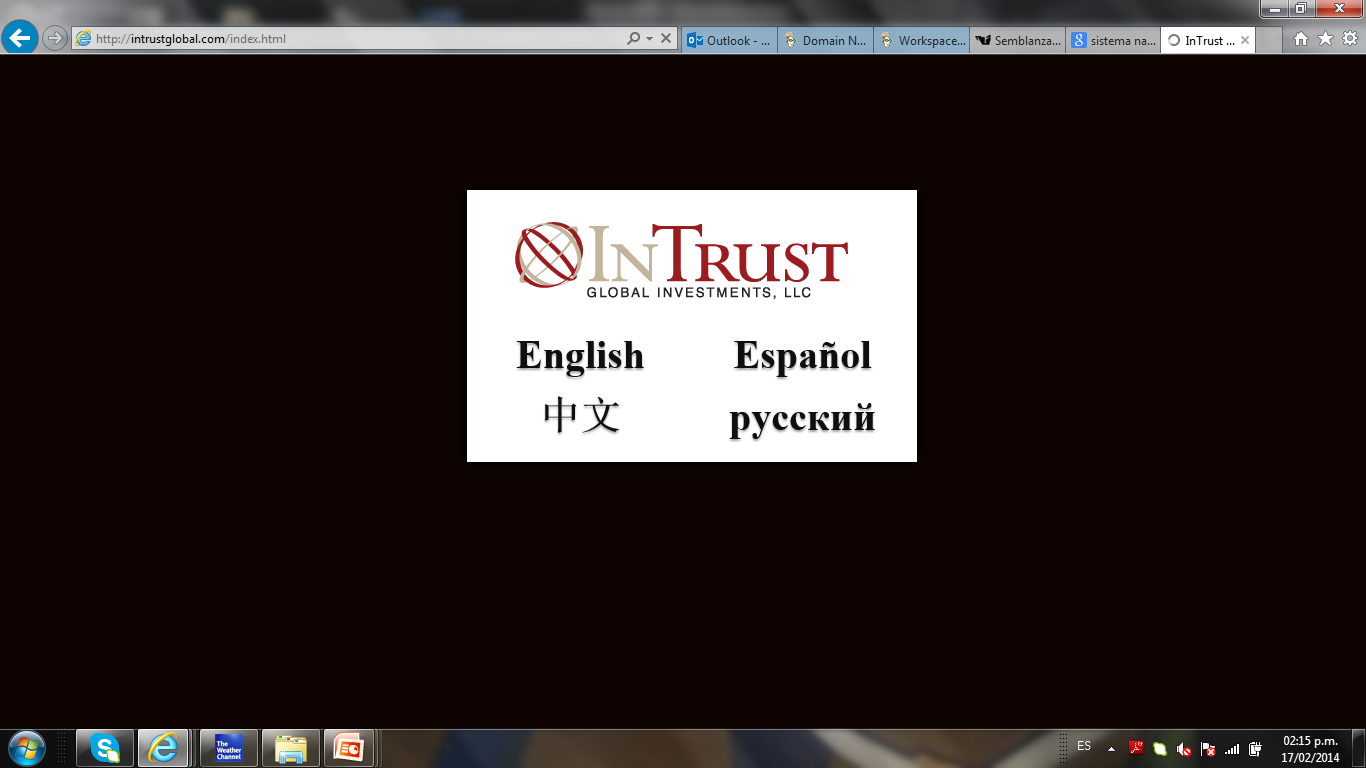 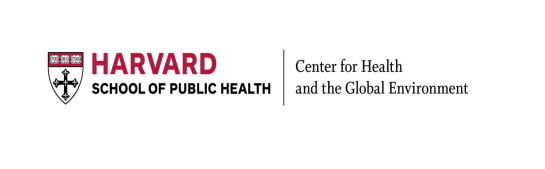 23
¿Porqué la Región Centro?
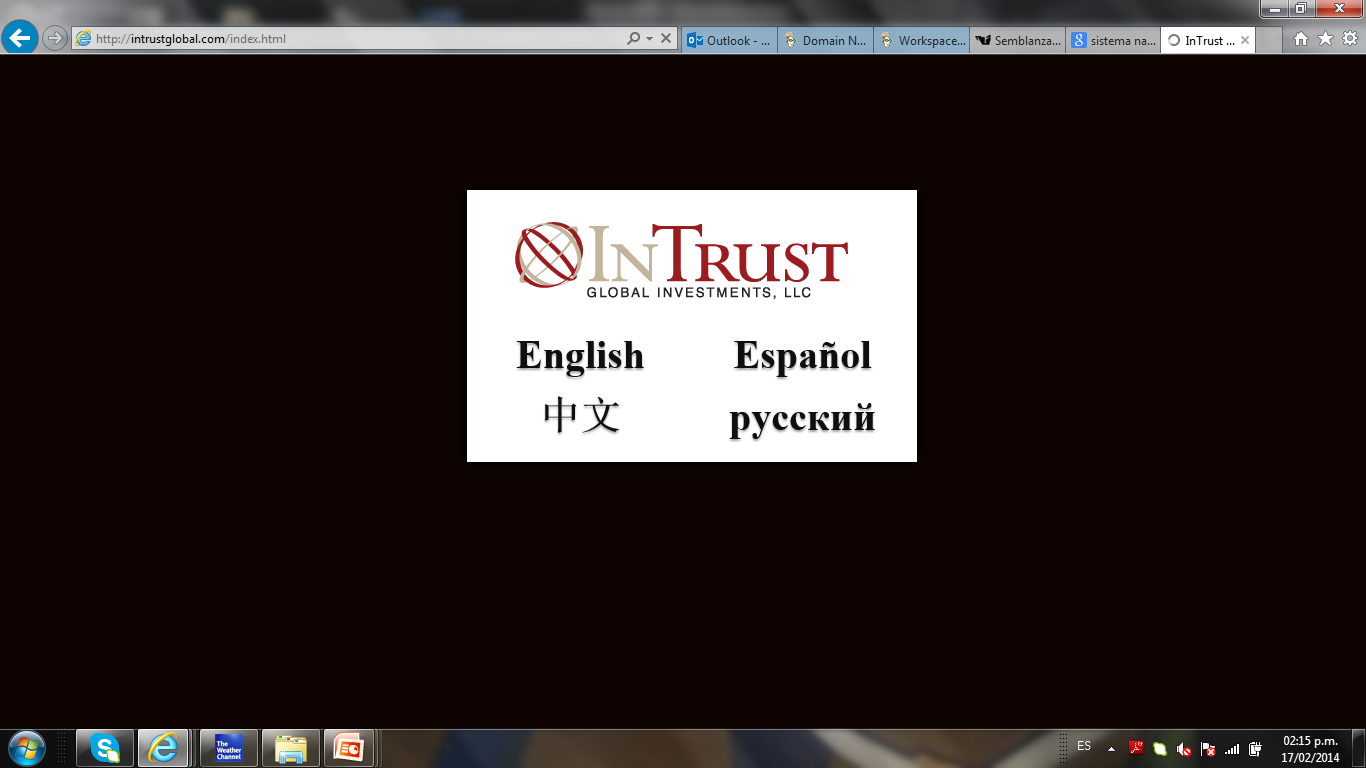 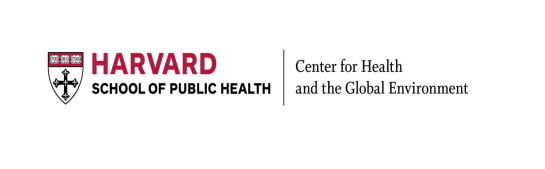 24
¿Porqué la Región Sur?
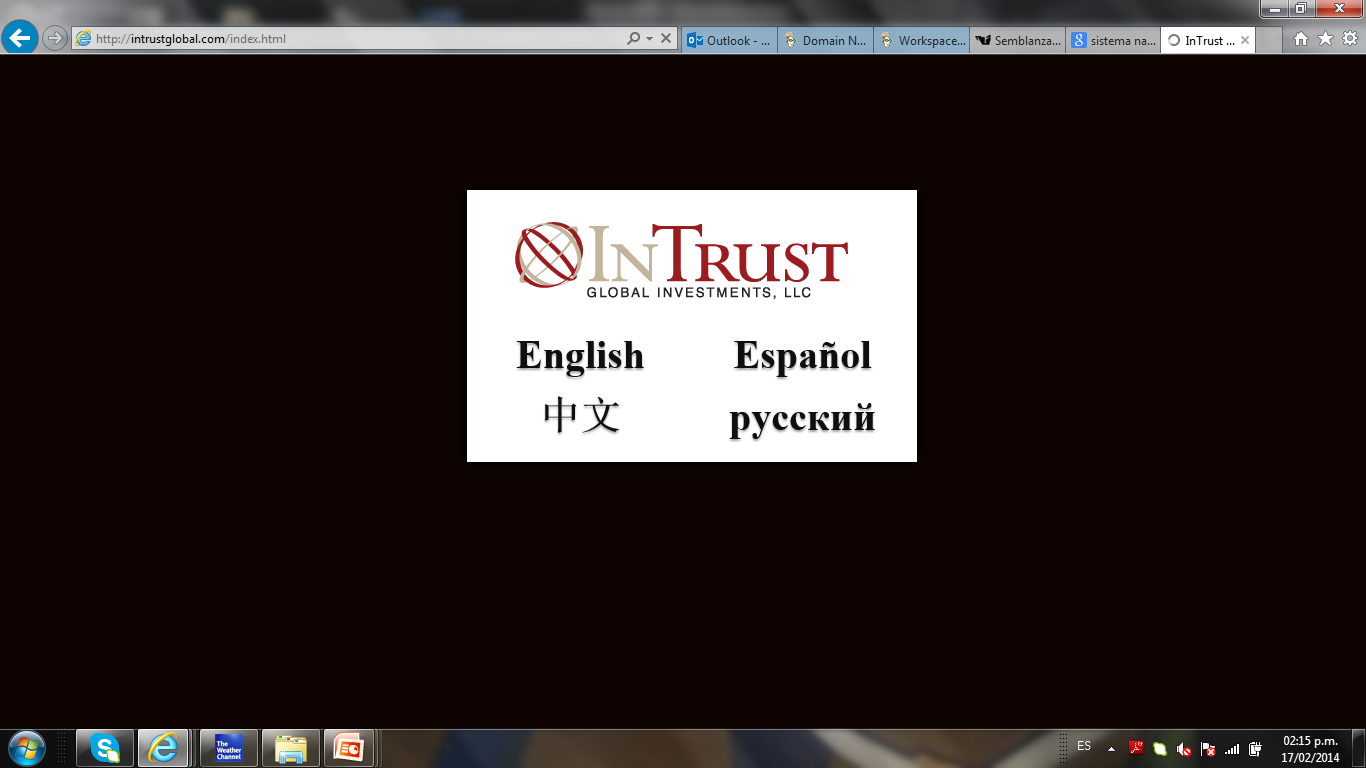 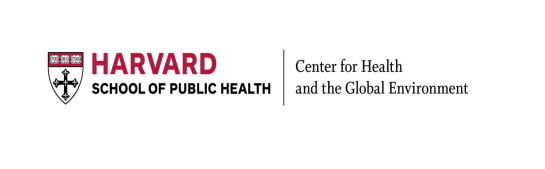 25
¿Porqué incluir el resto de México?
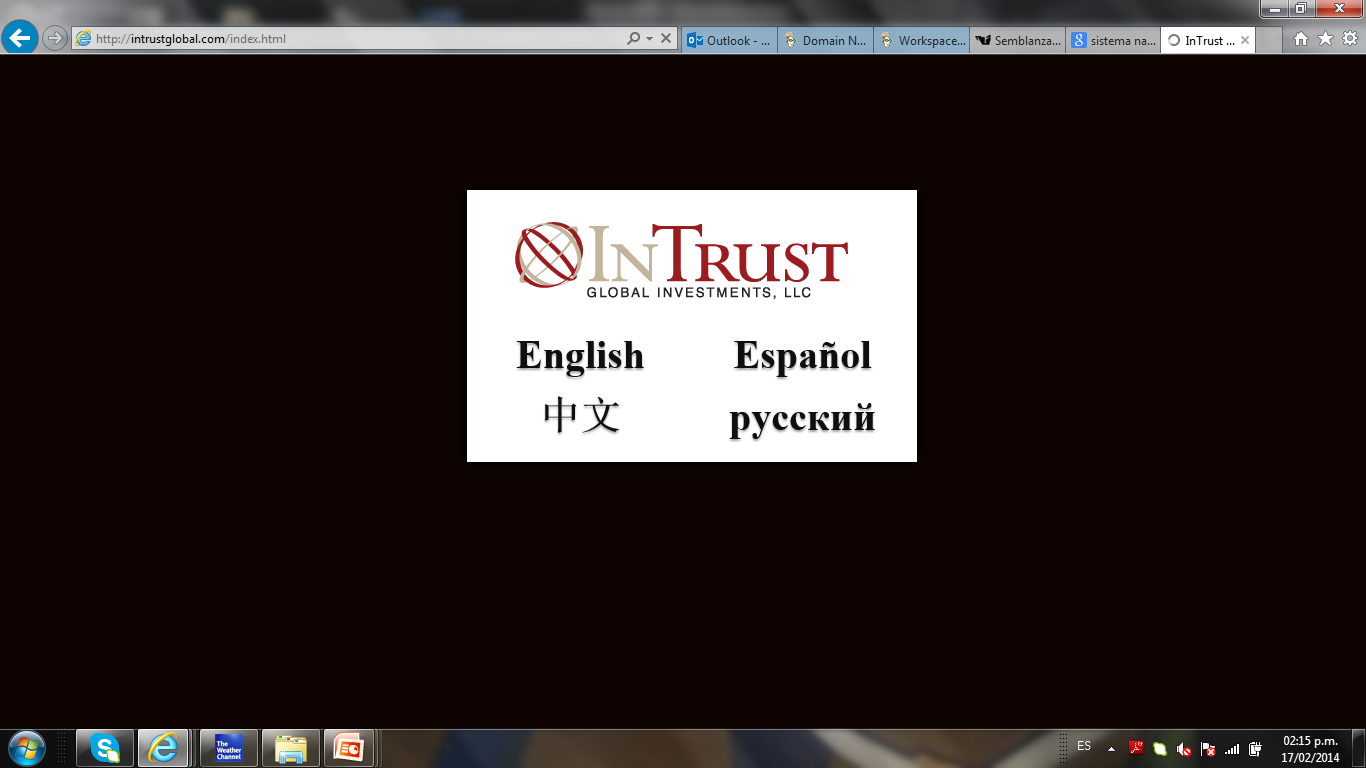 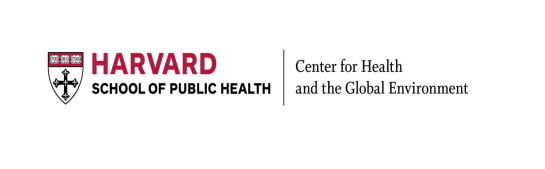 26
Requisitos para docentes interesados en aplicar al progama*
*Son requisitos en condiciones ideales. Las universidades preliminarmente seleccionadas tienen planes académicos que tienen candidatos  docentes a participar, pero no es una lista limitativa.  Si se identifica a algún docente con la experiencia necesaria, se le invitará a participar, siempre y cuando pertenezca a una institución educativa establecida y preferentemente pública
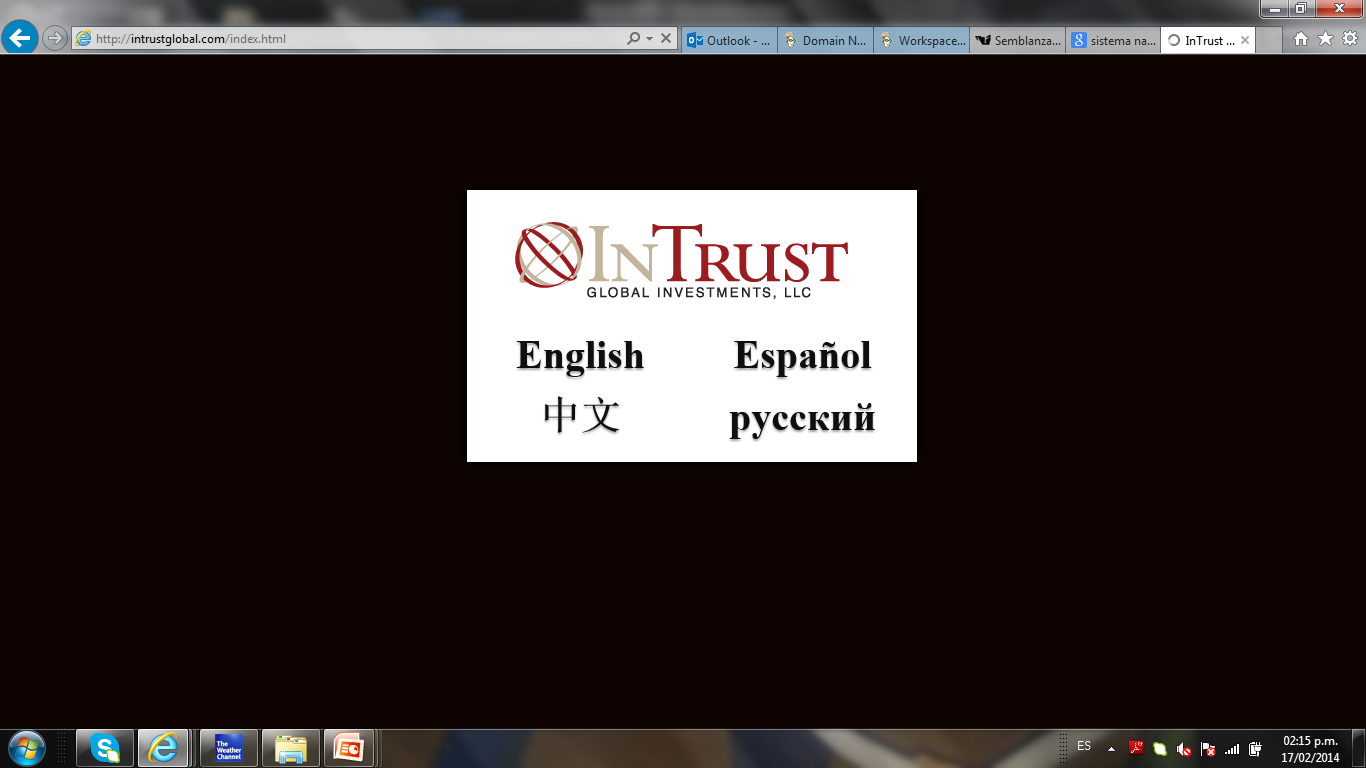 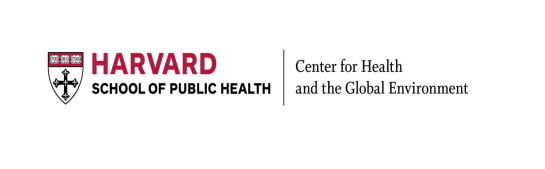 27
No mayor de 40 años
Tiempo completo o por horas
90% escrito, hablado, leído
Desarrollo sustentable o negocios, incluyendo temas como cambio climático y eficiencia energética.
Contar con proyectos tangibles, ejecutables en temas asociados a energías renovables o eficiencia energética.
Cada profesor se compromete a transmitir el conocimiento a por lo menos 30 alumnos
Los candidatos deberán presentar su CV reciente
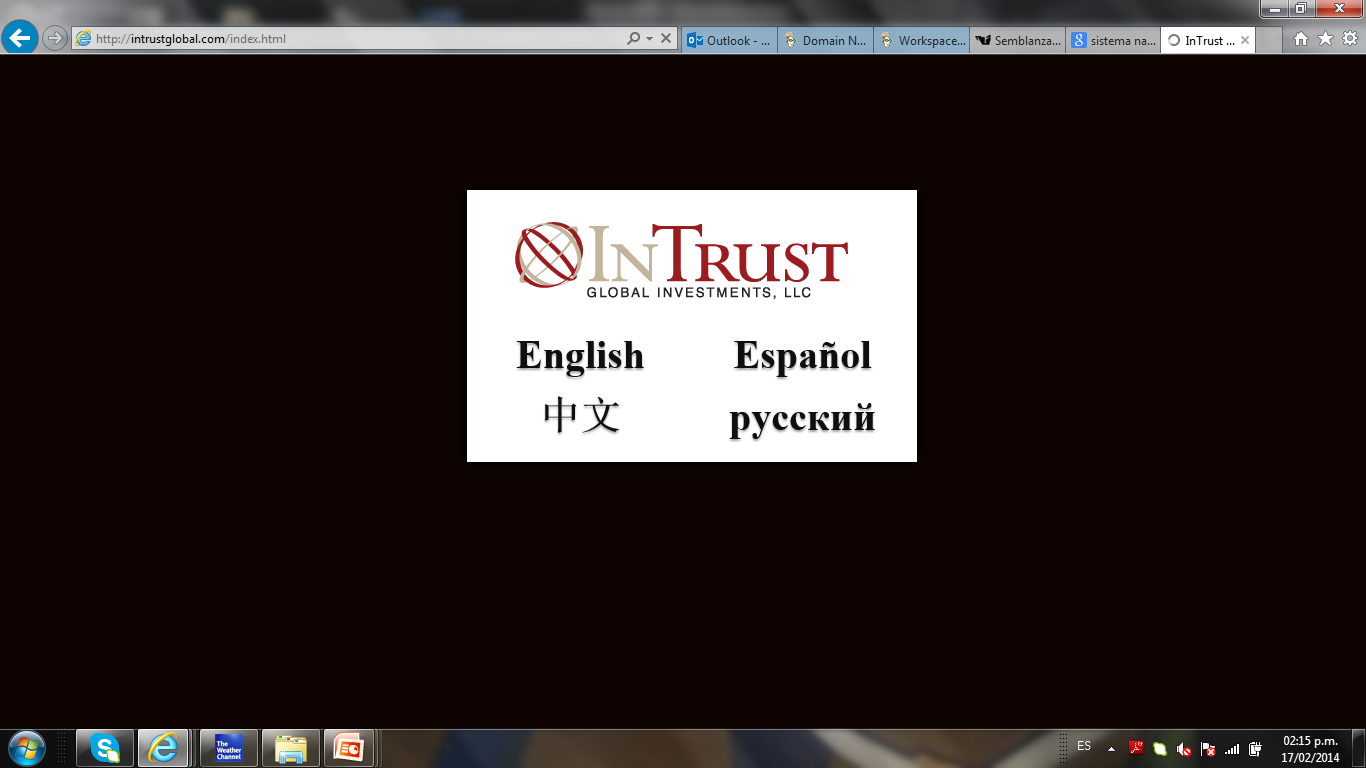 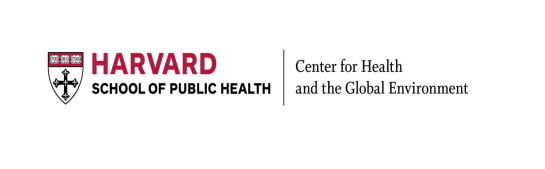 28
Fecha límite para aplicación al programa
El periodo de recepción de solicitudes de aspirantes queda abierto  hasta el 20 de Junio de 2014. La solicitud se deberá de hacer de manera electrónica al correo electrónico:

 acuna@InTrustGlobal.com
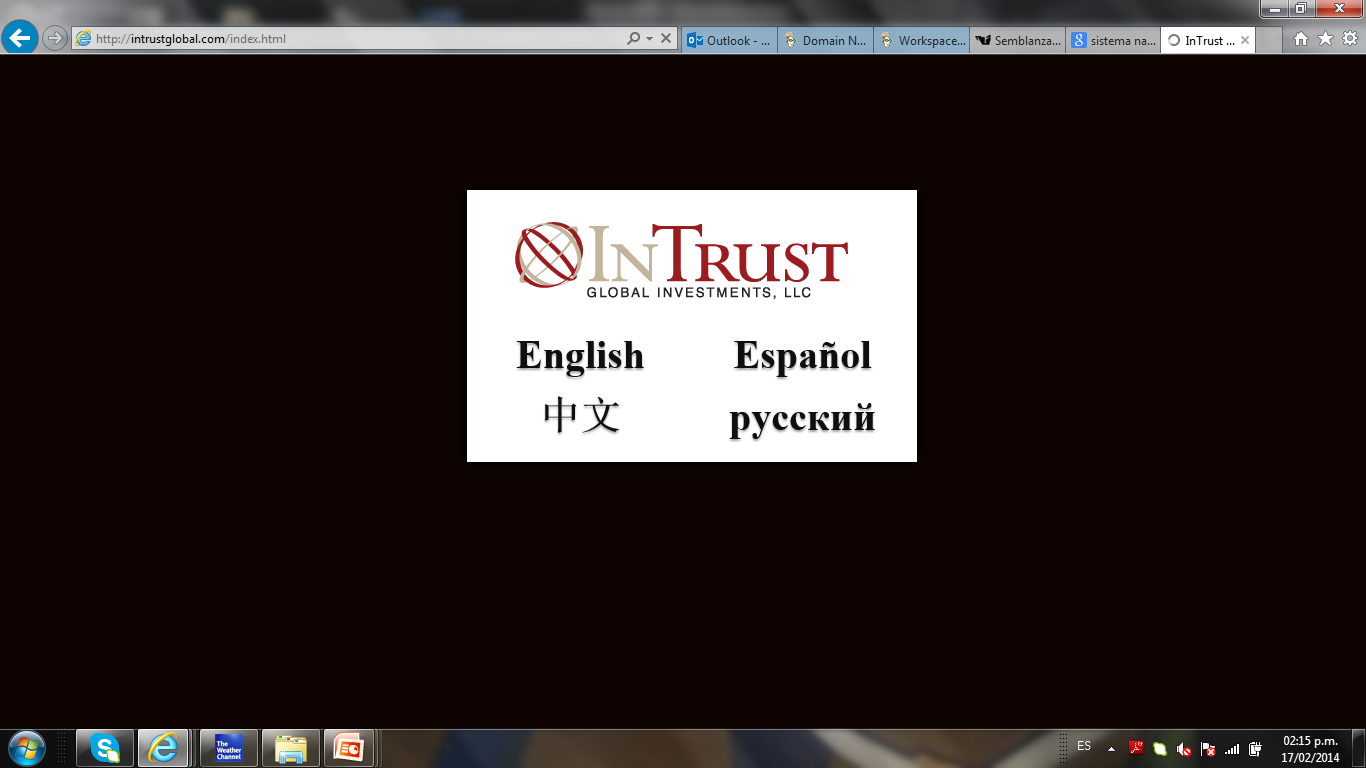 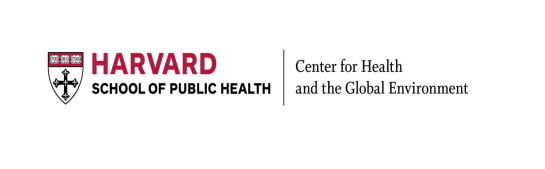 29
Información adicional
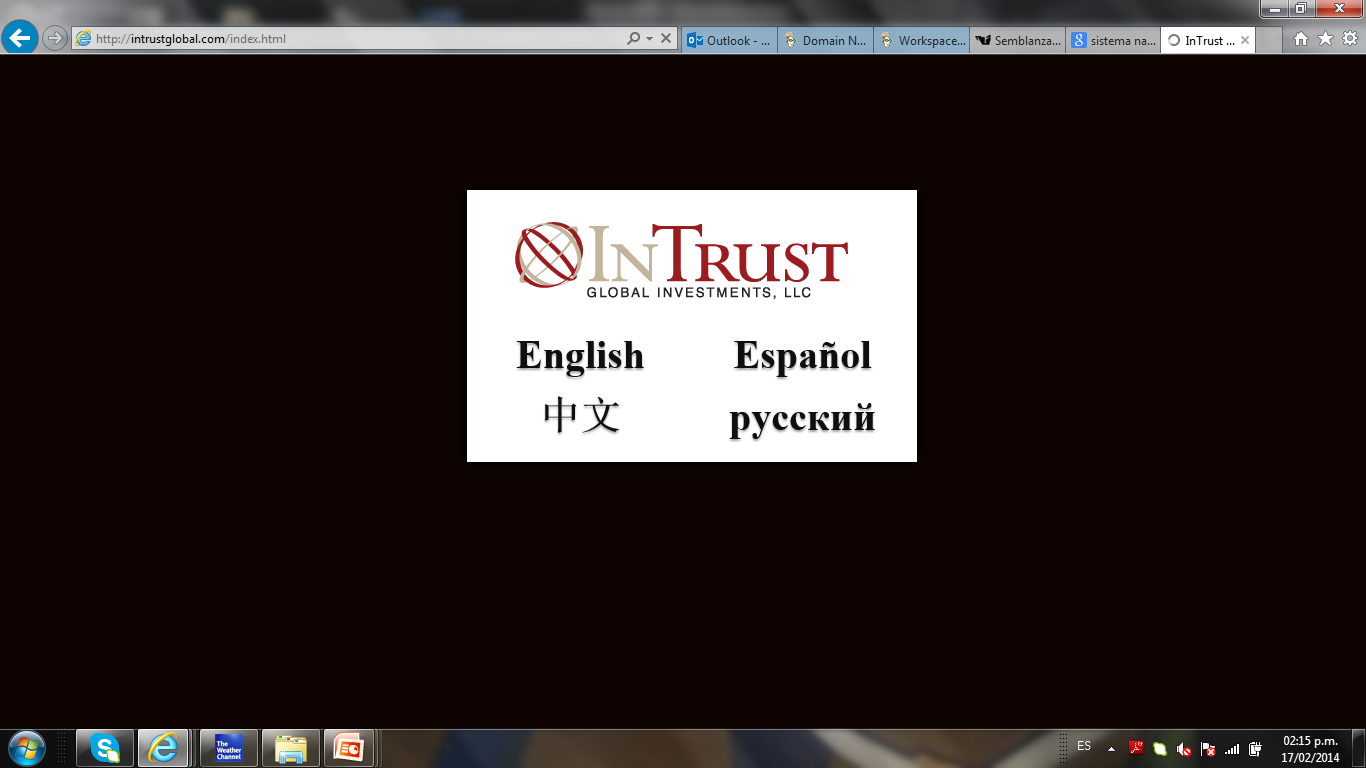 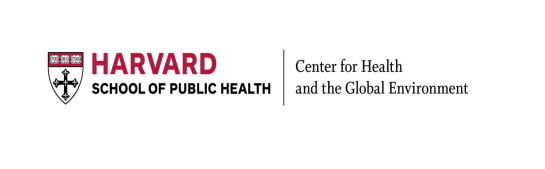